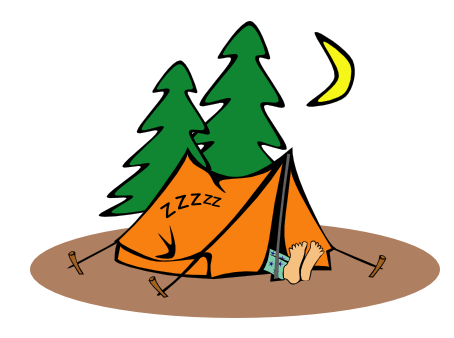 My teacher gave us a task to have more outdoor activities.
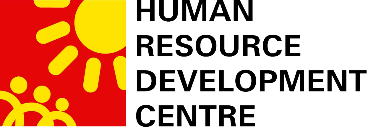 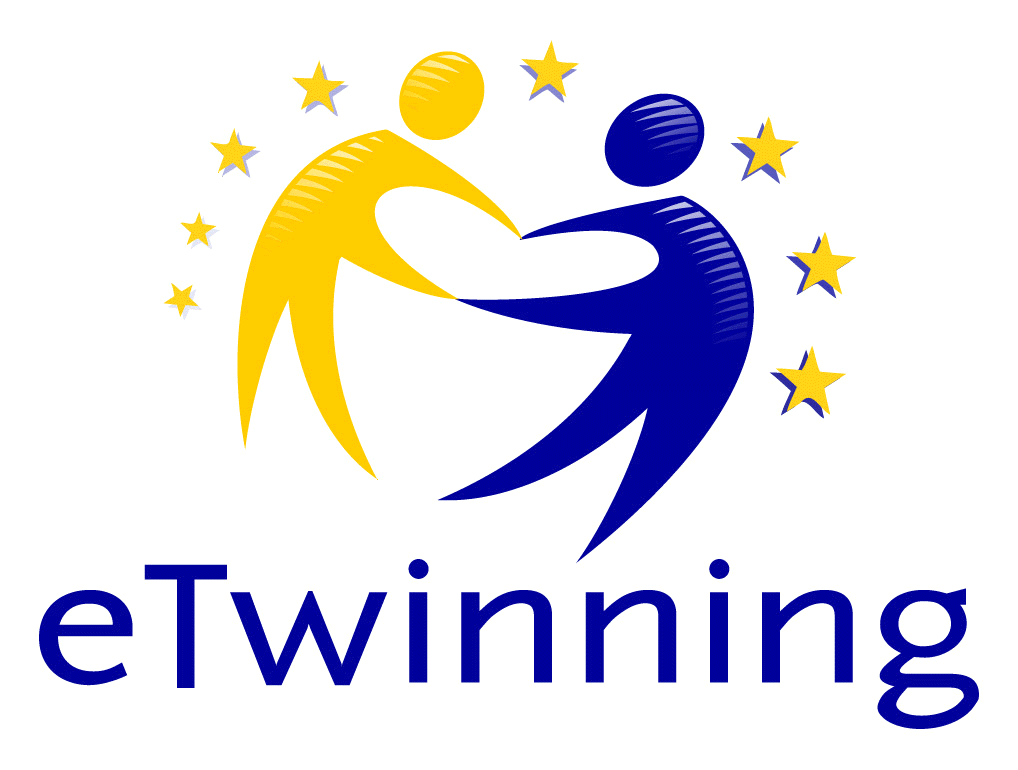 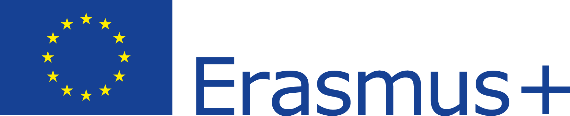 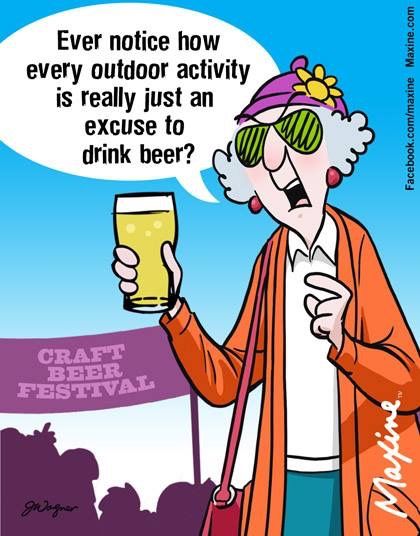 We
 can find 
how to motivate teachers
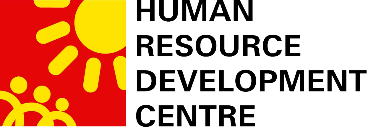 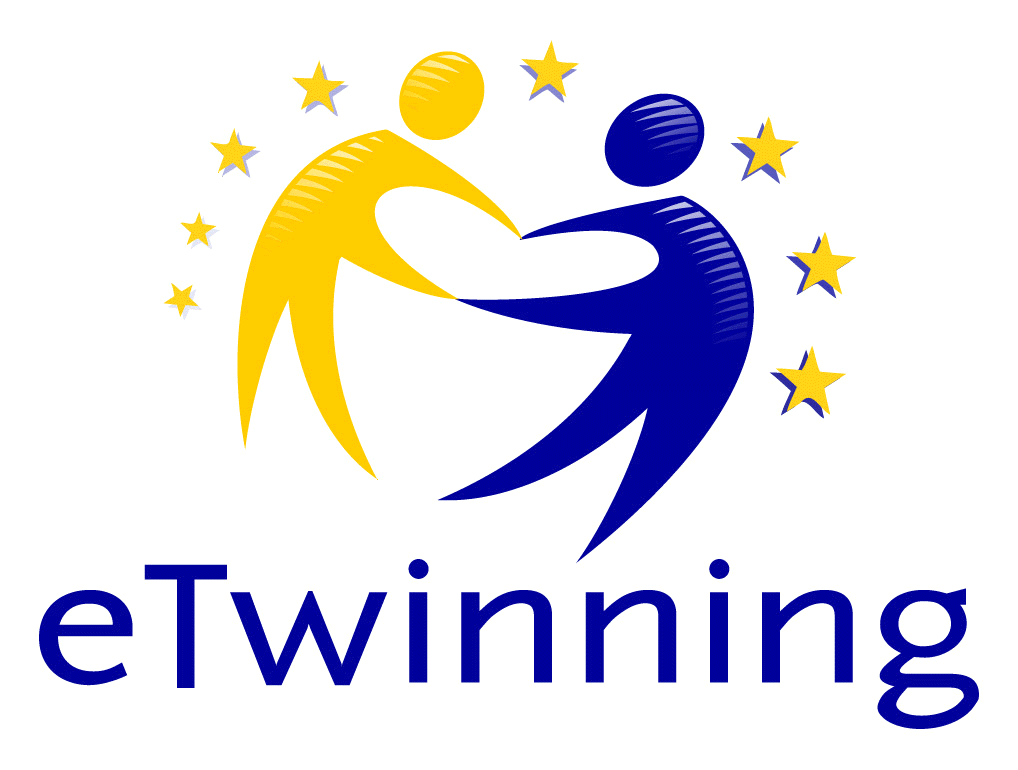 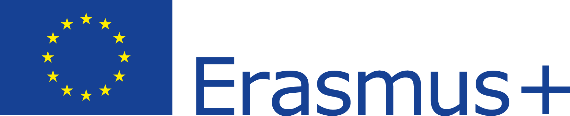 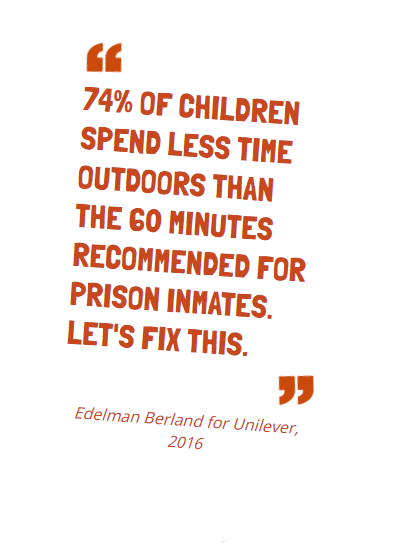 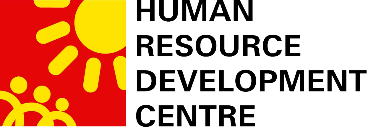 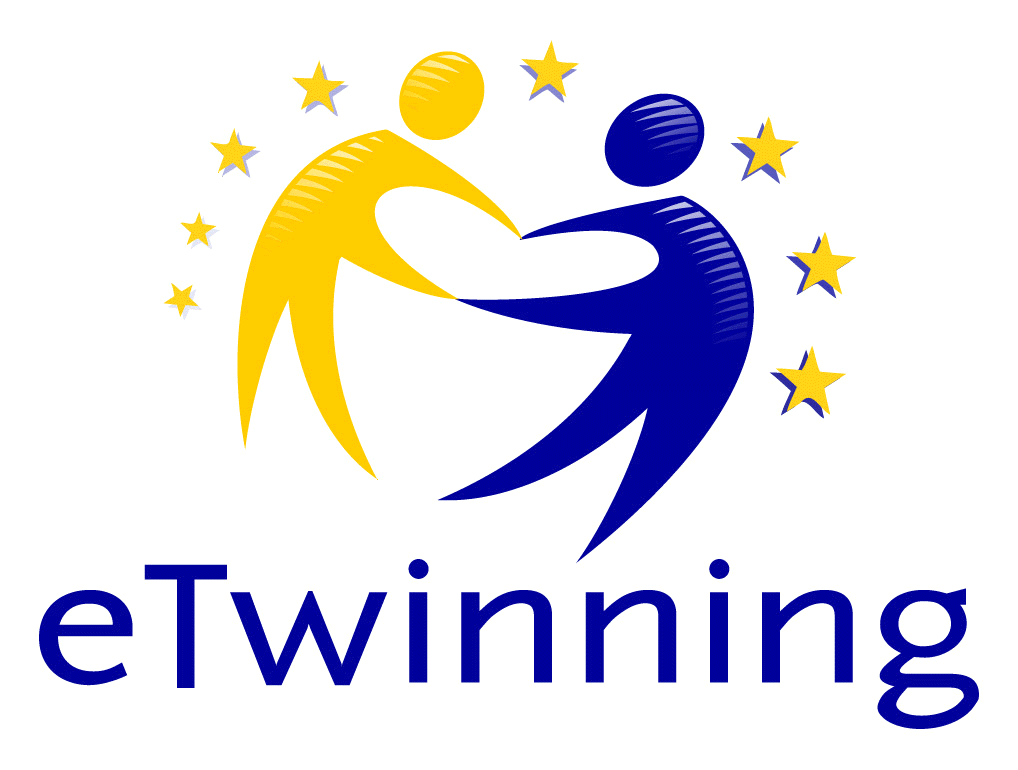 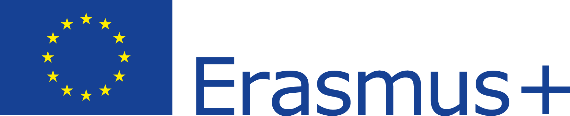 Sofia, Bulgaria, 16-18 May 2019
Play not only teaches critical life skills such as resilience, team work and creativity,
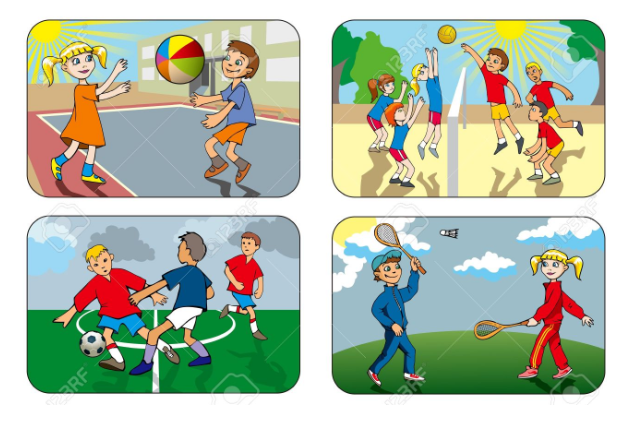 Outdoor learning improves children’s health, engages them with learning and leads to a greater connection with nature.
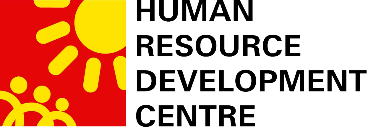 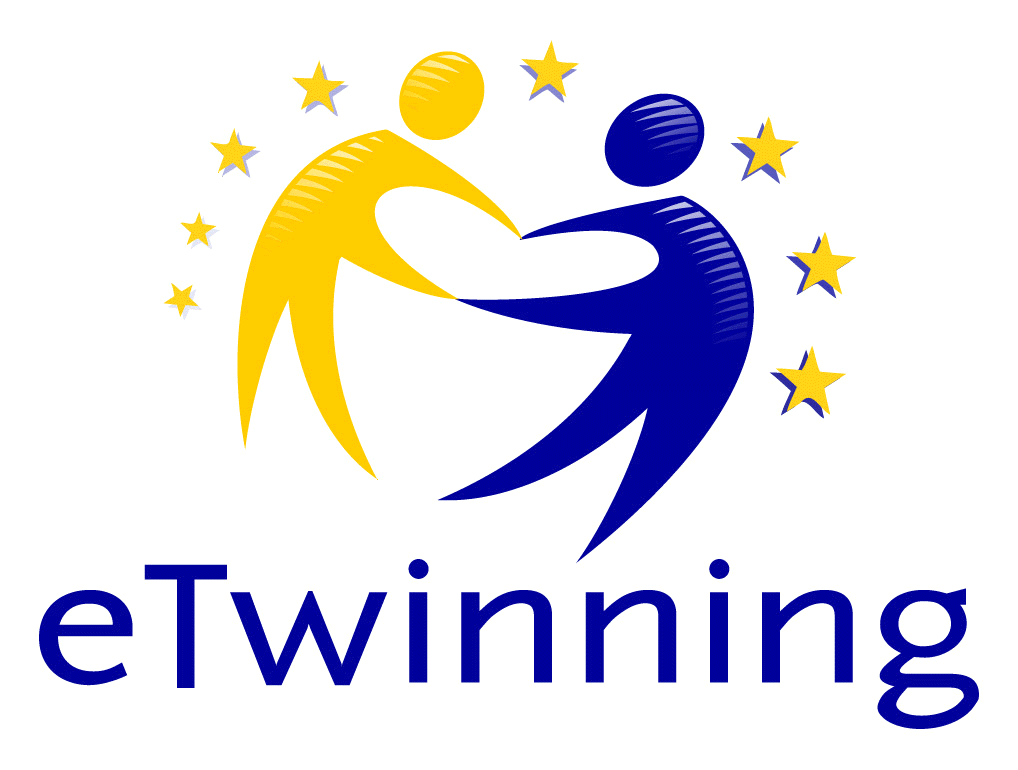 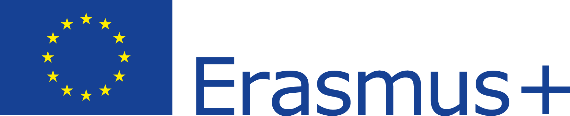 Paradise Bay Hotel, Malta, 20-27 June 2019
Erasmus+ 2018-1-BG01-KA201-047998
[Speaker Notes: Play not only teaches critical life skills such as resilience, teamwork and creativity, Outdoor learning improves children’s health, engages them with learning and leads to a greater connection with nature.but is central to children’s enjoyment of childhood. 
It’s easy to get involved and there is something everyone can do!]
It’s easy to get involved and there is something everyone can do!
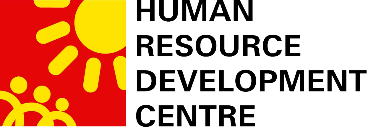 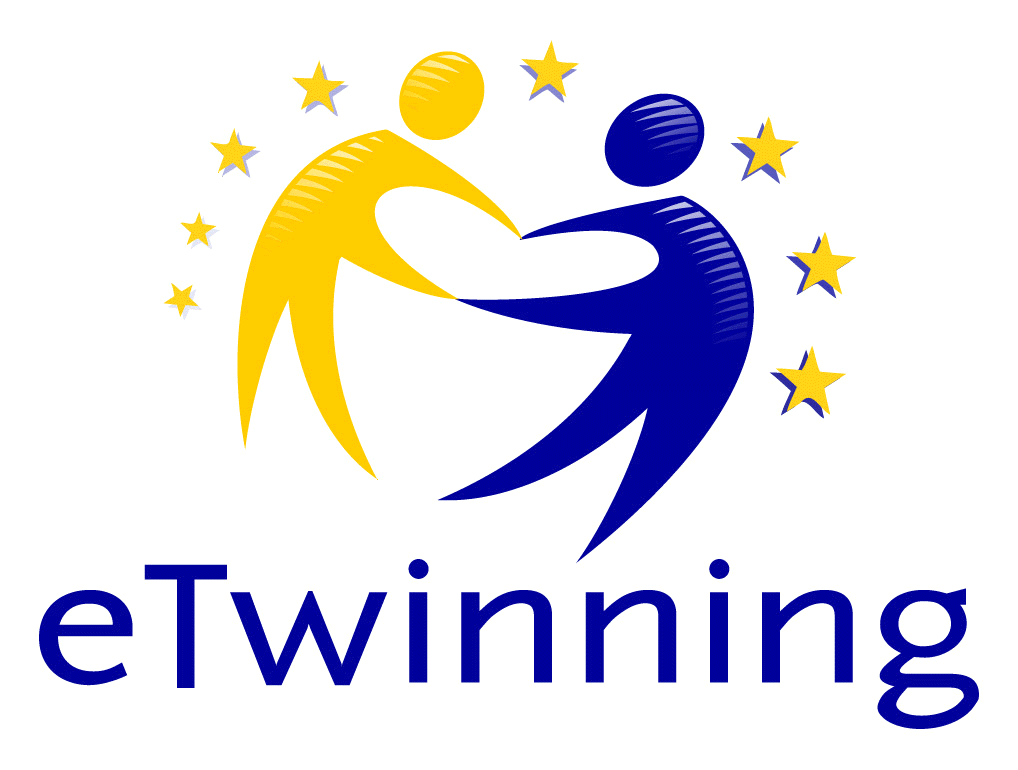 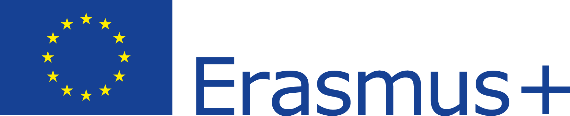 Paradise Bay Hotel, Malta, 20-27 June 2019
Erasmus+ 2018-1-BG01-KA201-047998
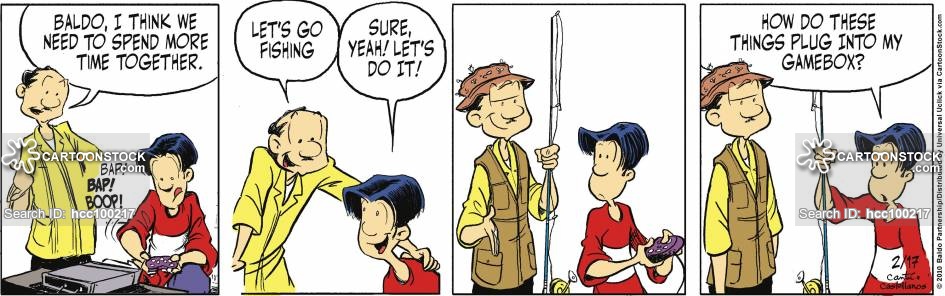 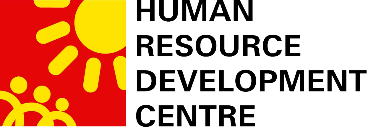 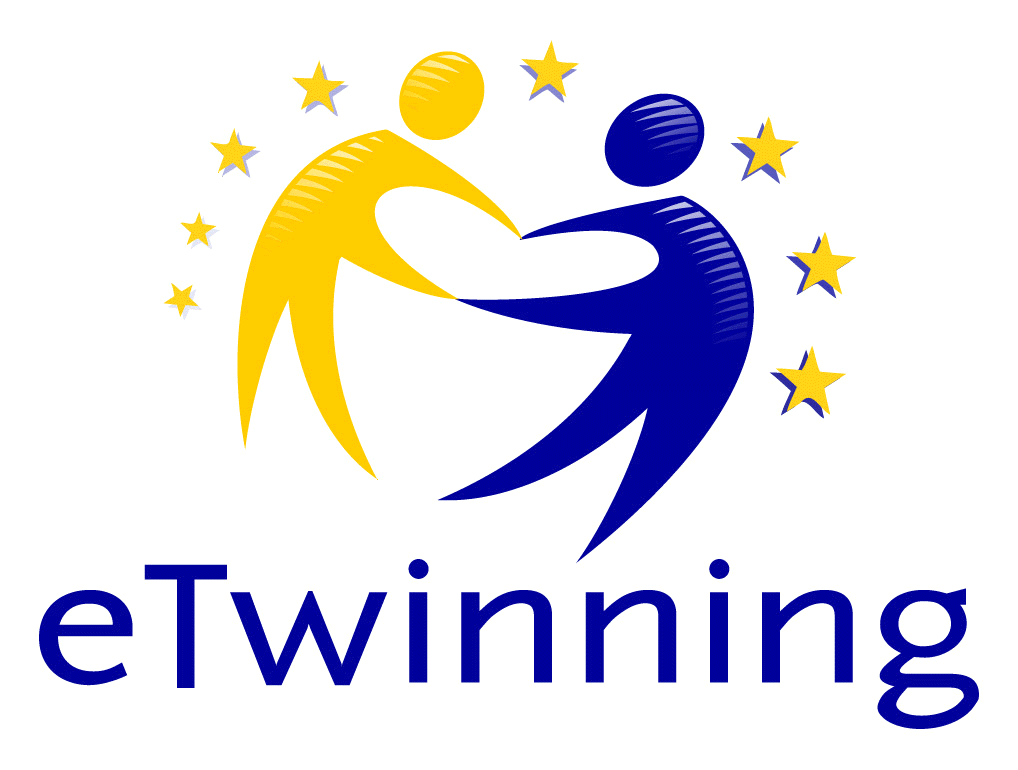 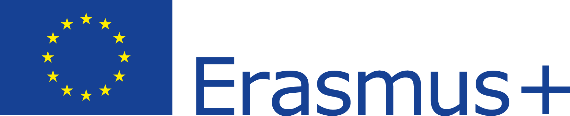 Paradise Bay Hotel, Malta, 20-27 June 2019
Erasmus+ 2018-1-BG01-KA201-047998
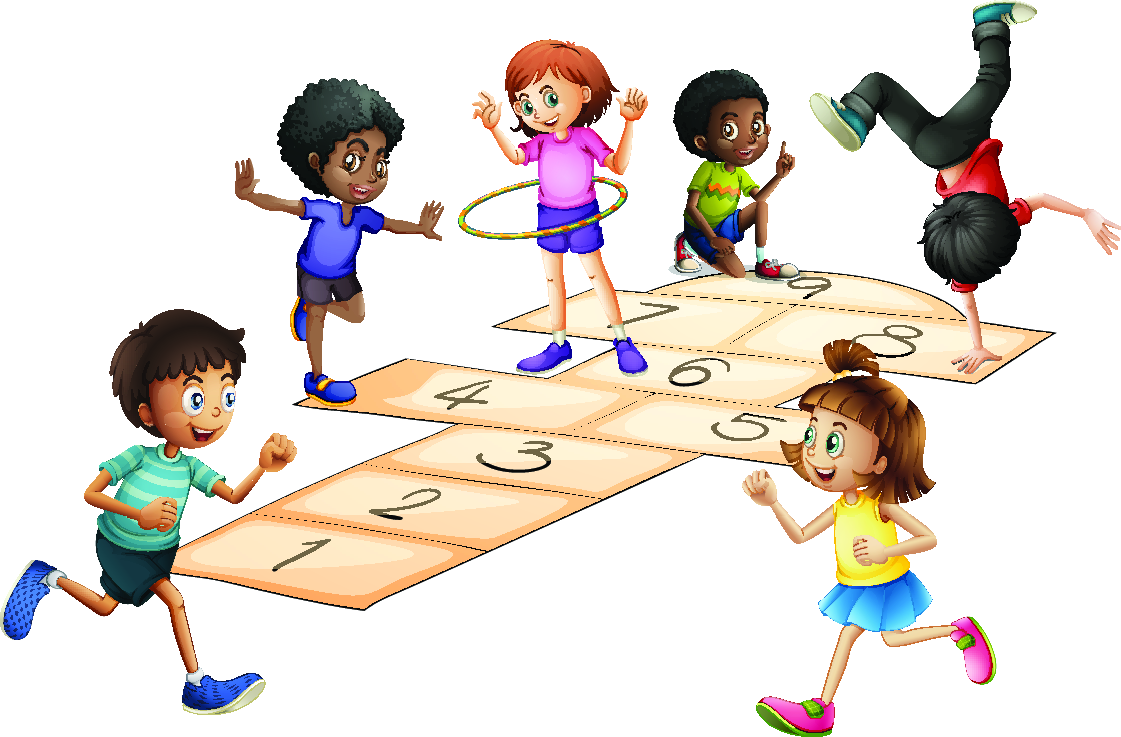 The ICT tools and the outdoor activities
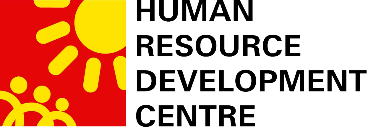 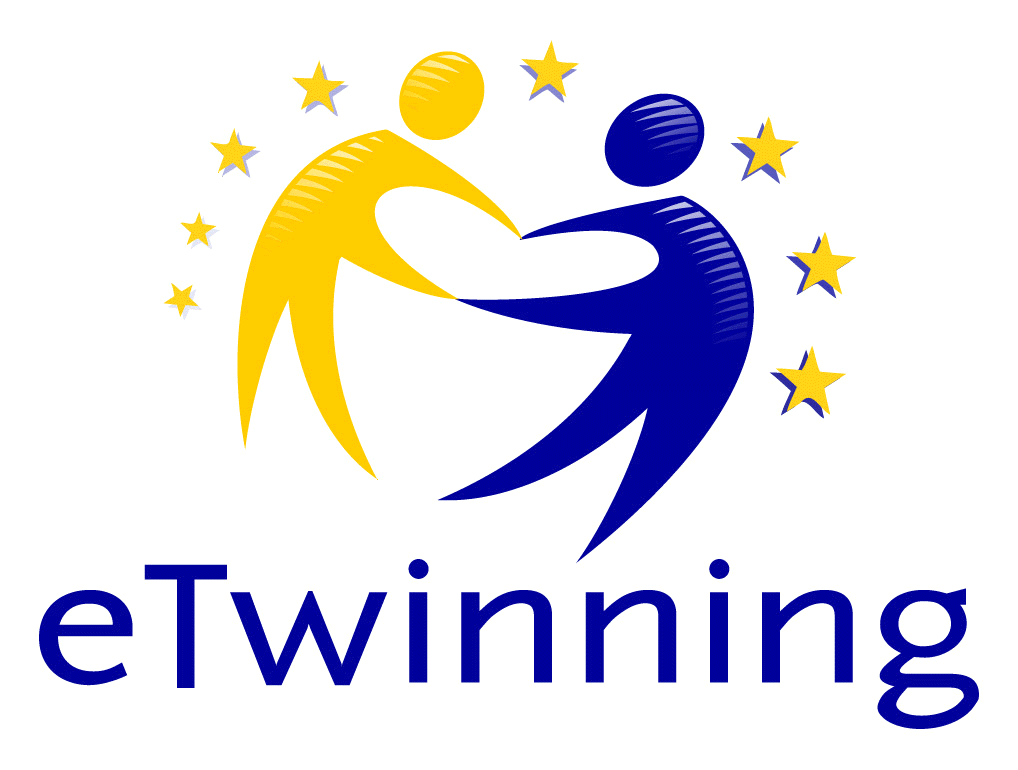 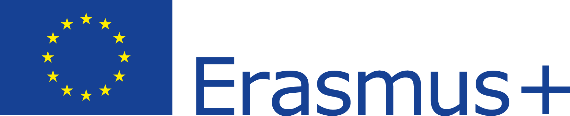 How to create your own Scavenger/Treasure hunt game
C1: Short-term join staff training event
Paradise Bay Hotel, Malta, 20-27 June 2019
Erasmus+ 2018-1-BG01-KA201-047998
A treasure hunt is one of many different types of games for players who try to find hidden objects or places by following a series of clues.
A scavenger hunt is a party game in which the organizers prepare a list defining specific items, which the participants seek to gather or complete all items on the list, usually without purchasing them. Usually participants work in small teams, although the rules may allow individuals to participate.
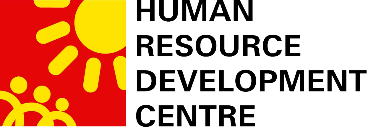 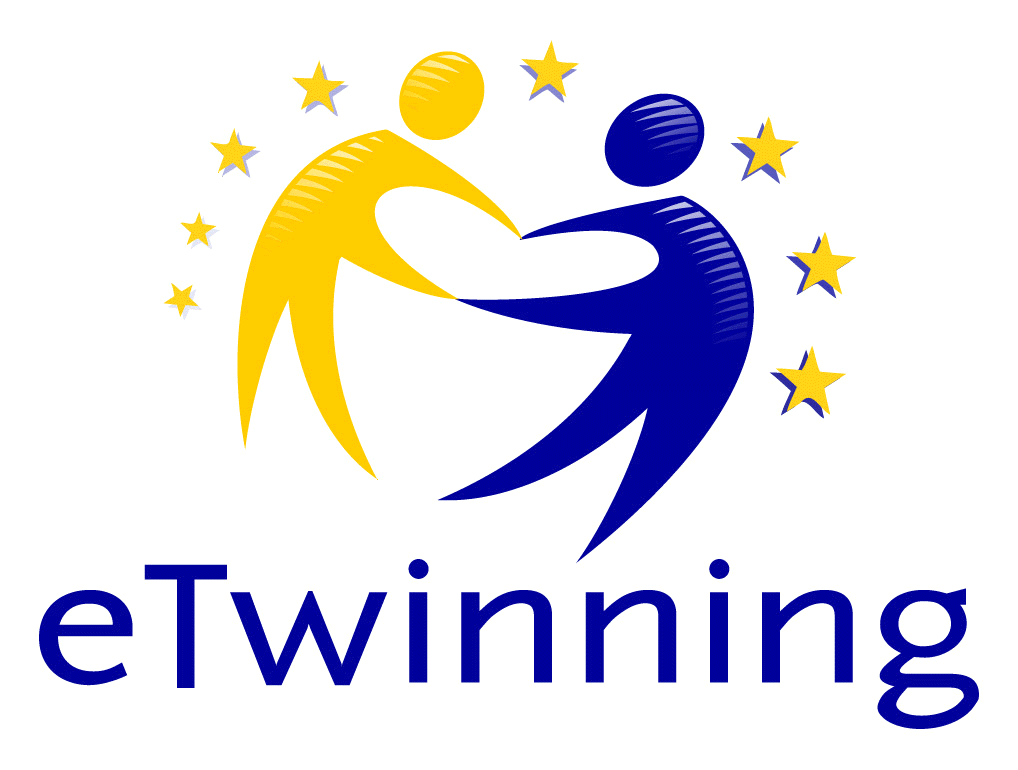 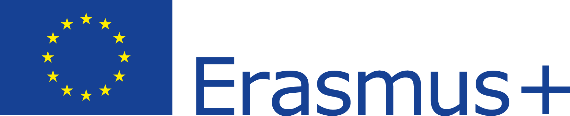 C1: Short-term join staff training event
Paradise Bay Hotel, Malta, 20-27 June 2019
Erasmus+ 2018-1-BG01-KA201-047998
Other …
H5P Interactive movie
Scribble Map
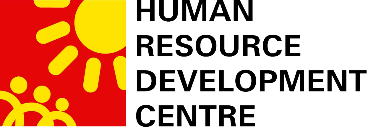 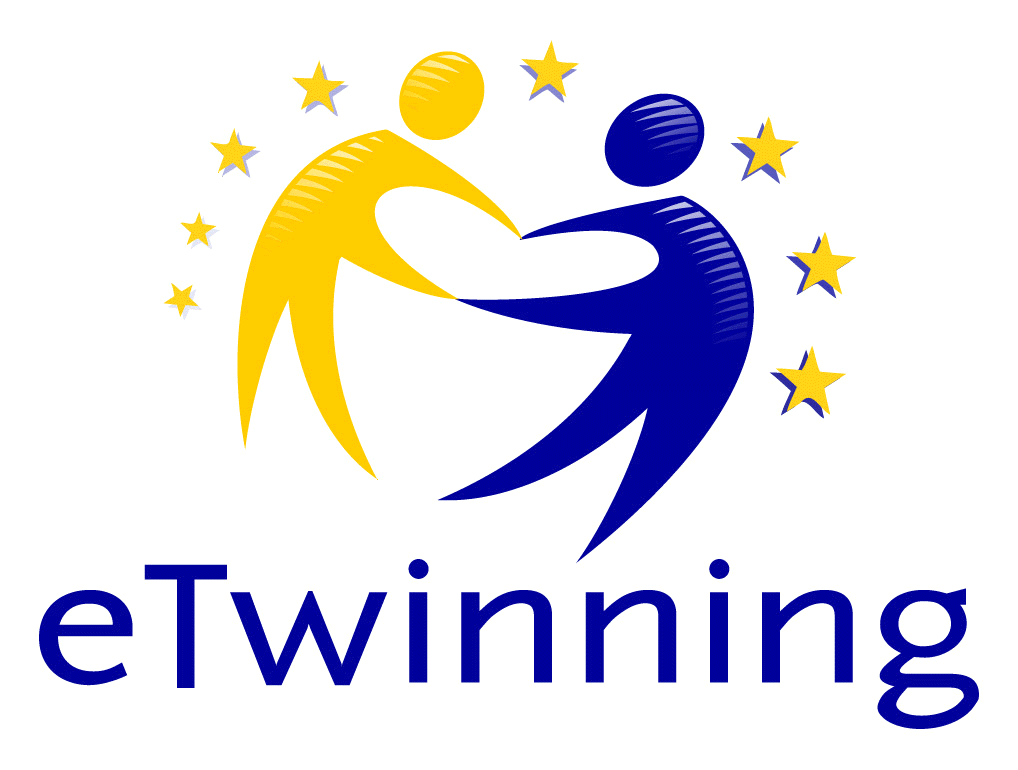 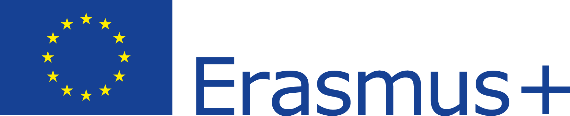 H5P Virtual Tour (360)
Paradise Bay Hotel, Malta, 20-27 June 2019
Erasmus+ 2018-1-BG01-KA201-047998
After attending the Workshop B you know how to create your own Google maps. 
In this workshop the participants will learn about another tool - Scribble Map.


Why Scribble Map?


Scribble Maps is the quick and easy way to create and share custom maps, even without an account! 
That is why this App is easy to use with younger students who don't have Google account and can't use MyGoogleMap application.
Scribble Map
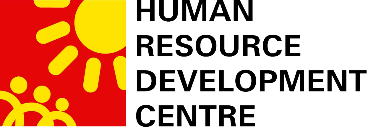 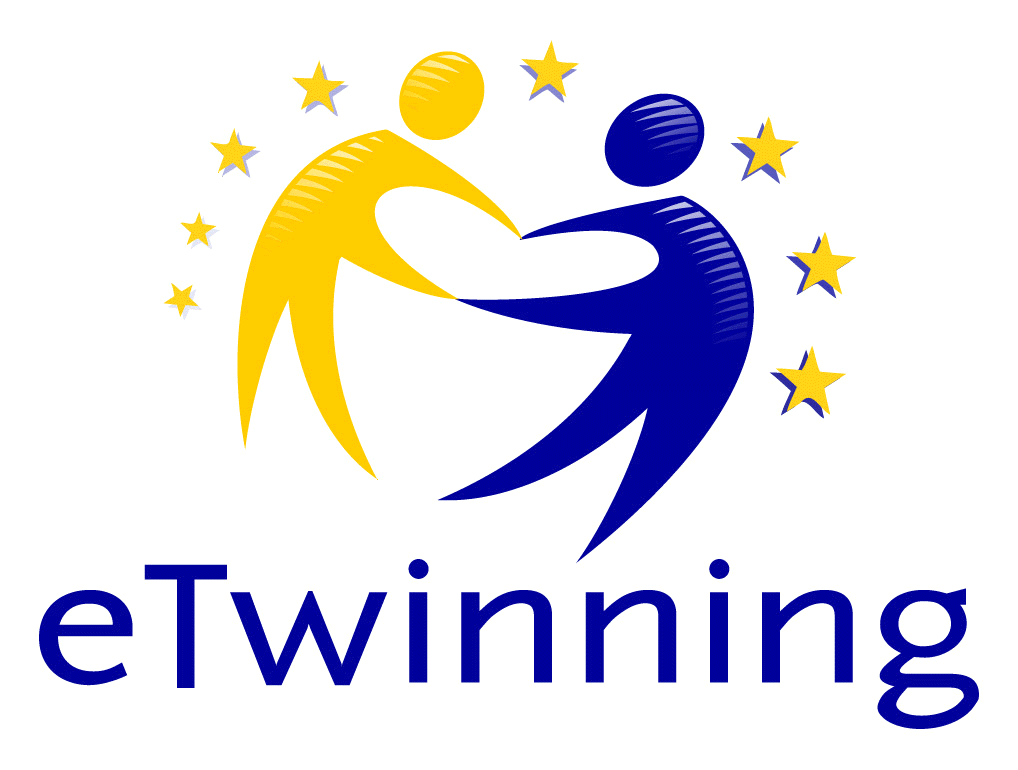 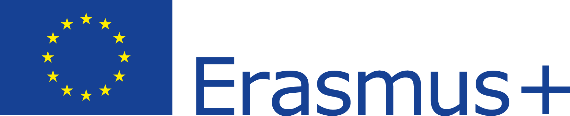 Paradise Bay Hotel, Malta, 20-27 June 2019
Erasmus+ 2018-1-BG01-KA201-047998
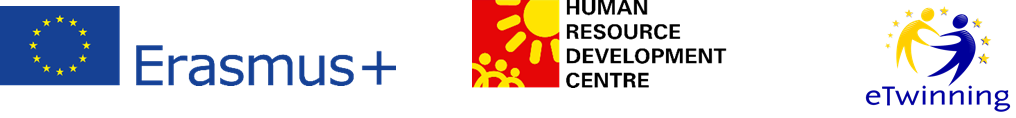 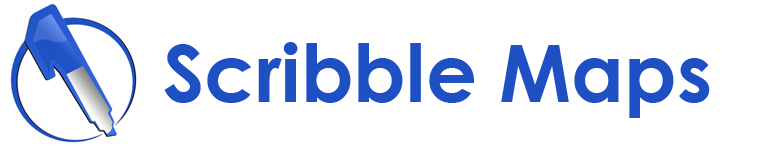 Examples:
Create in collaboration with your project partners a map - My way to School. Take photos, record videos and make researches about the landmarks on the road. Then upload all materials on the map.

2. Create an interactive map to present the partners/town/organization

3. Create a map to play an outdoor game (like tresure hunt)
Paradise Bay Hotel, Malta, 20-27 June 2019
Erasmus+ 2018-1-BG01-KA201-047998
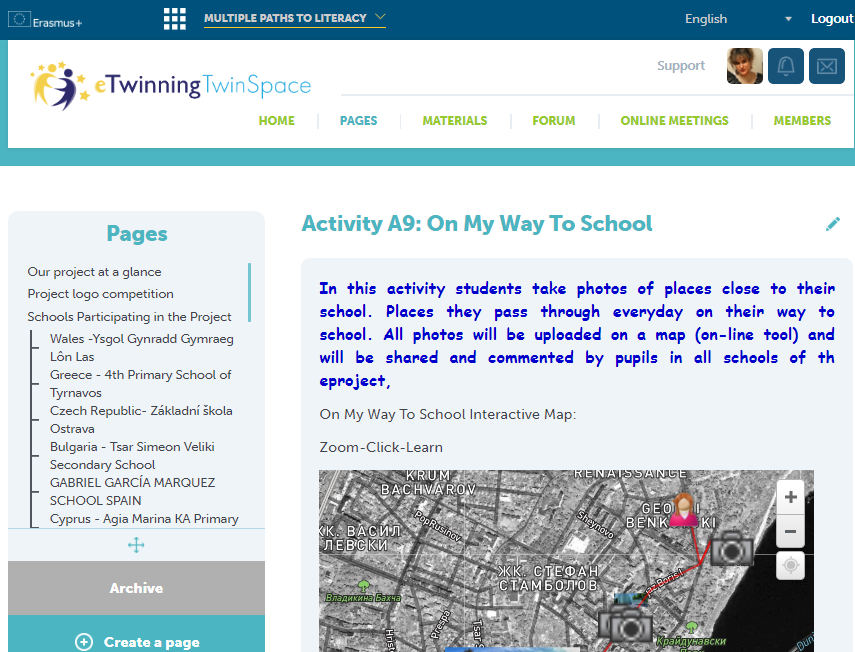 Example 1:

My Way to School
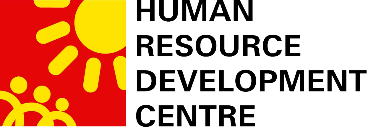 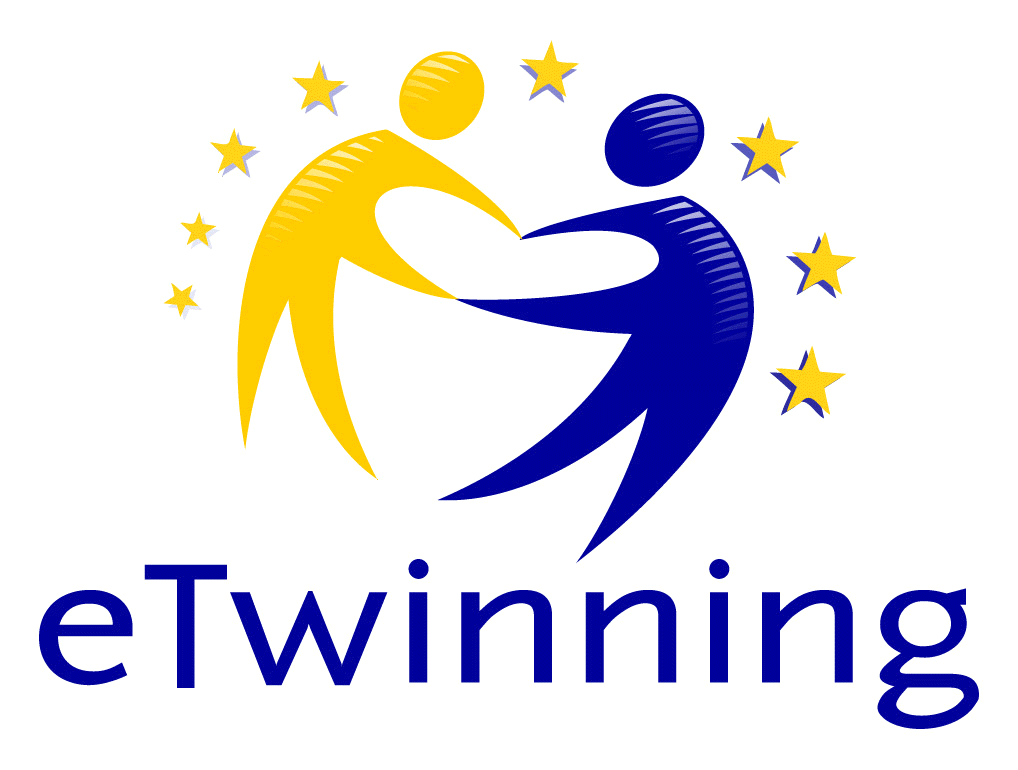 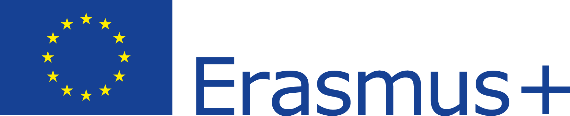 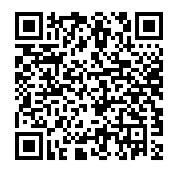 Paradise Bay Hotel, Malta, 20-27 June 2019
Erasmus+ 2018-1-BG01-KA201-047998
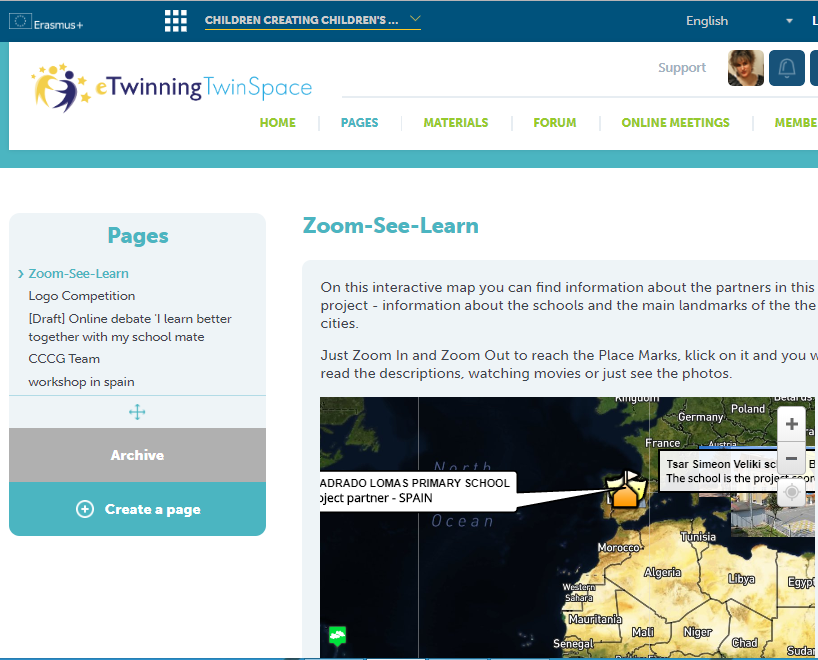 Example 2:

Present your school/city
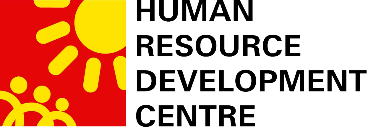 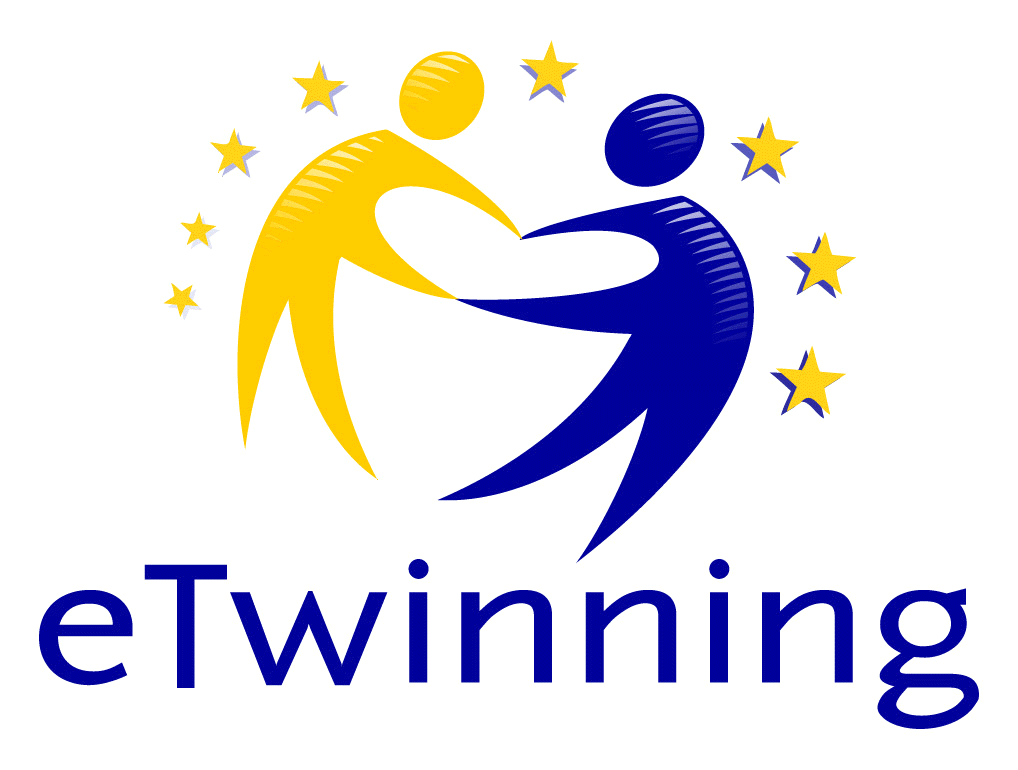 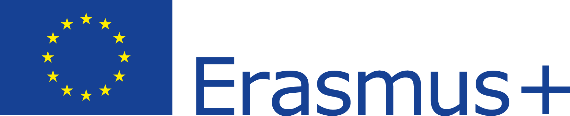 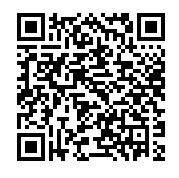 Paradise Bay Hotel, Malta, 20-27 June 2019
Erasmus+ 2018-1-BG01-KA201-047998
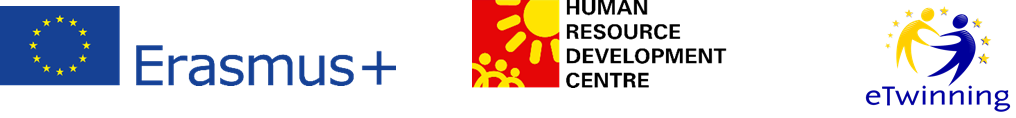 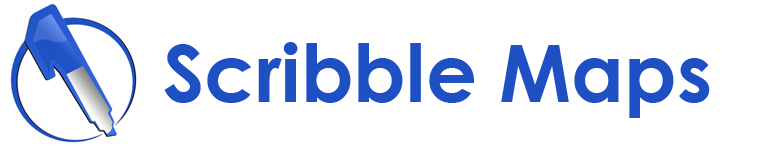 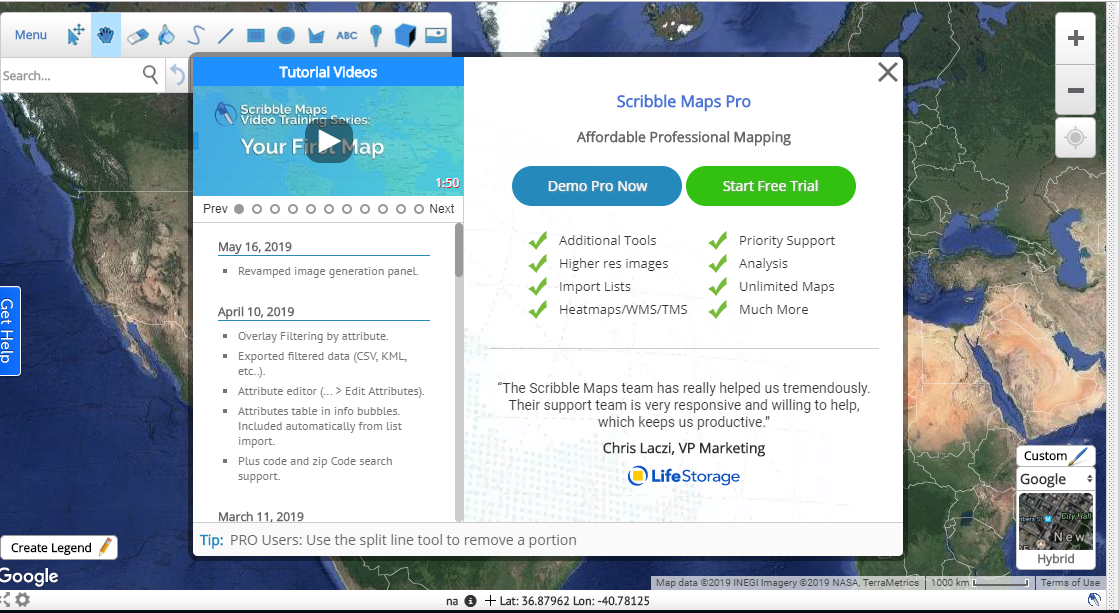 www.scribblemaps.com
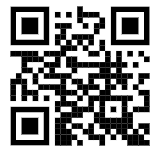 Paradise Bay Hotel, Malta, 20-27 June 2019
Erasmus+ 2018-1-BG01-KA201-047998
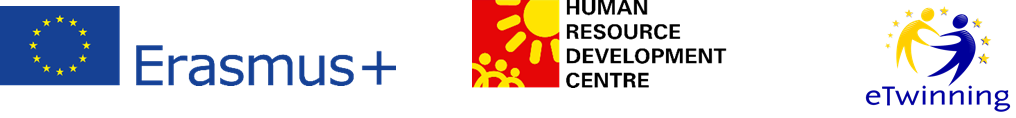 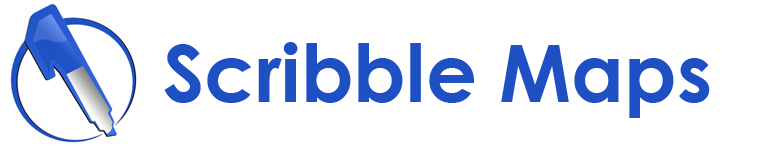 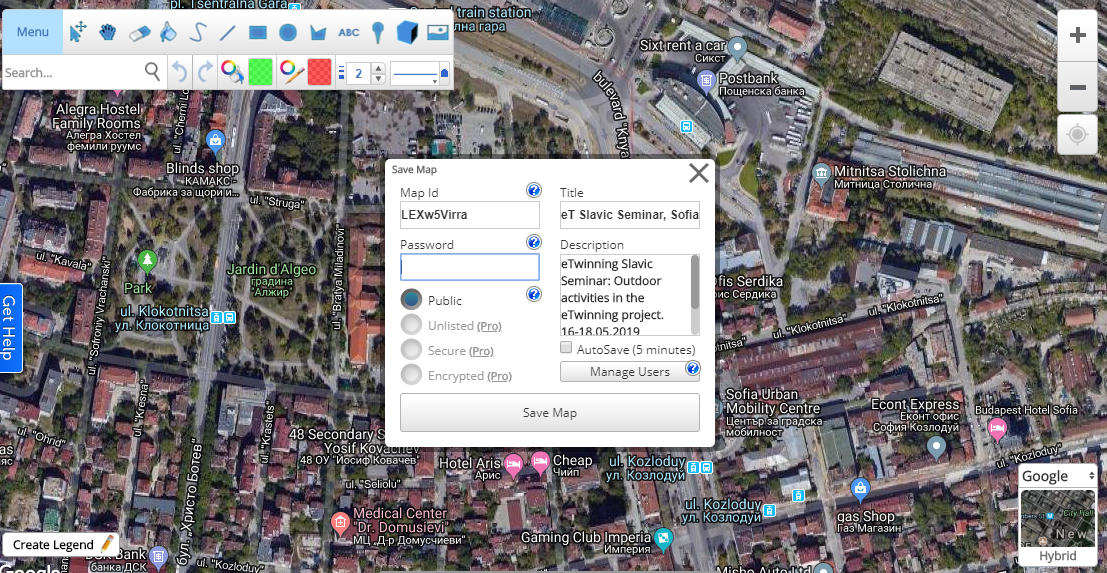 Don’t forget to save your map!
123456
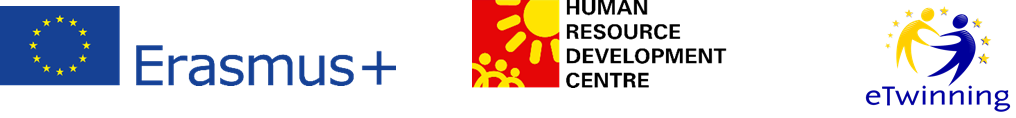 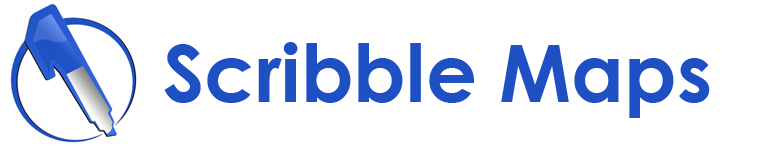 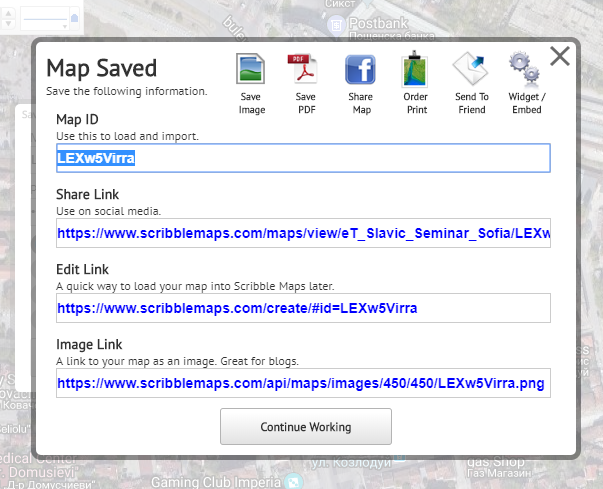 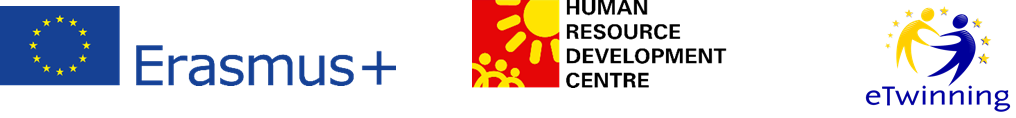 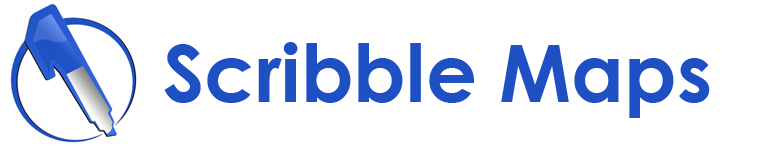 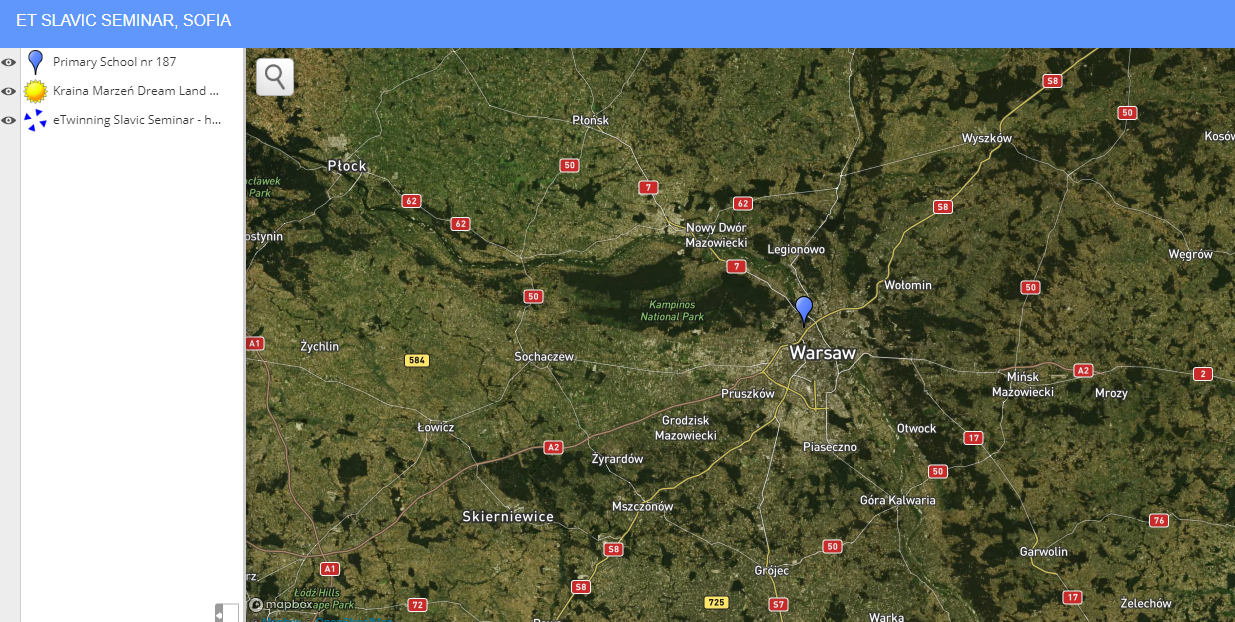 Link to view the Map
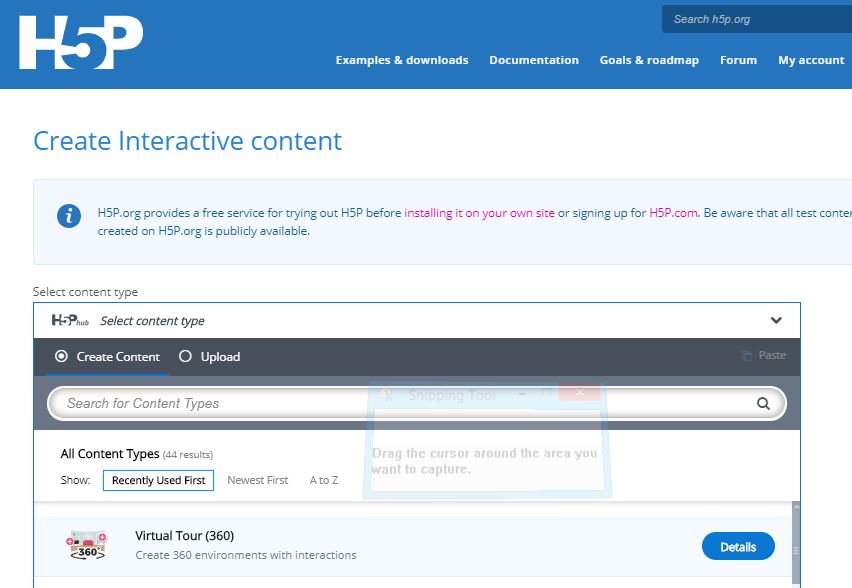 H5P Virtual Tour (360)
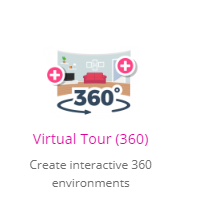 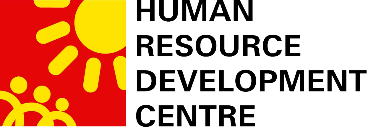 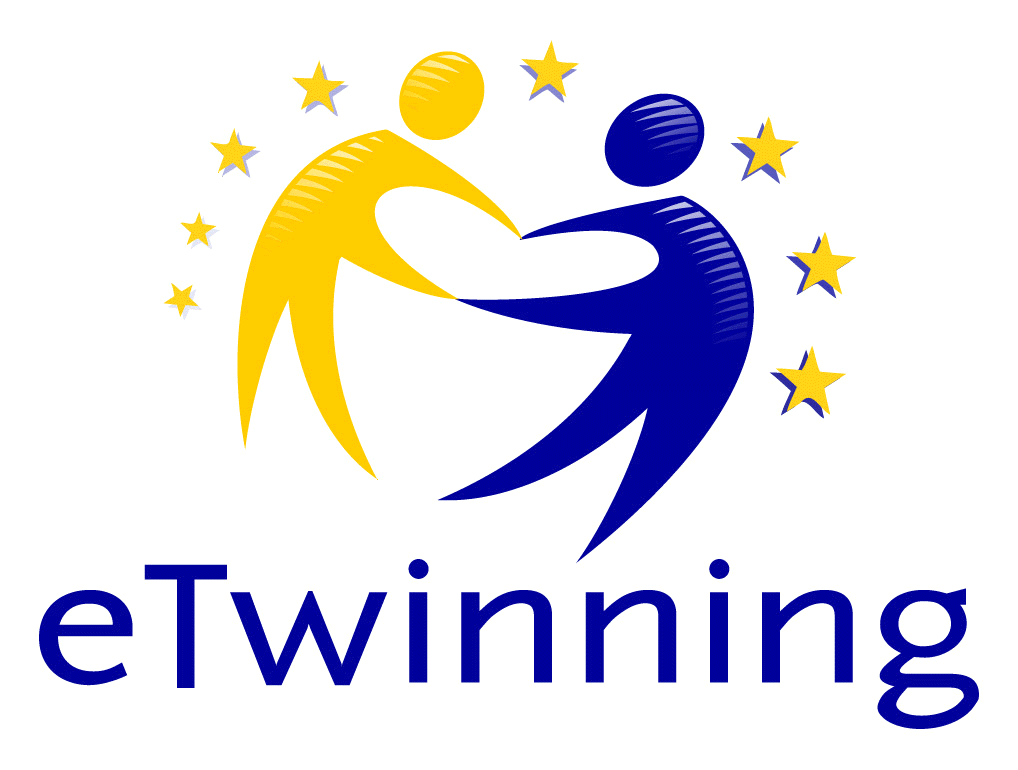 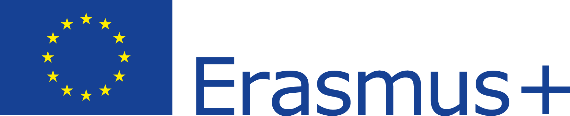 Paradise Bay Hotel, Malta, 20-27 June 2019
Erasmus+ 2018-1-BG01-KA201-047998
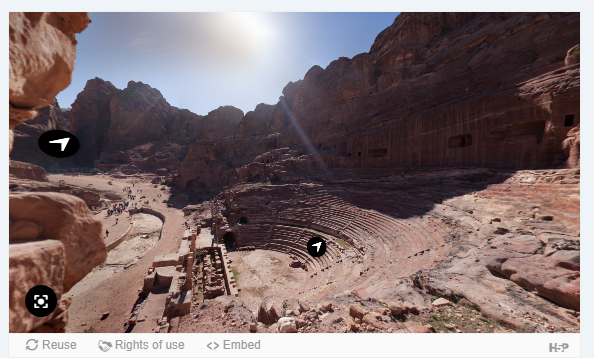 Click on the photo to see the example
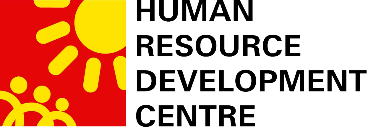 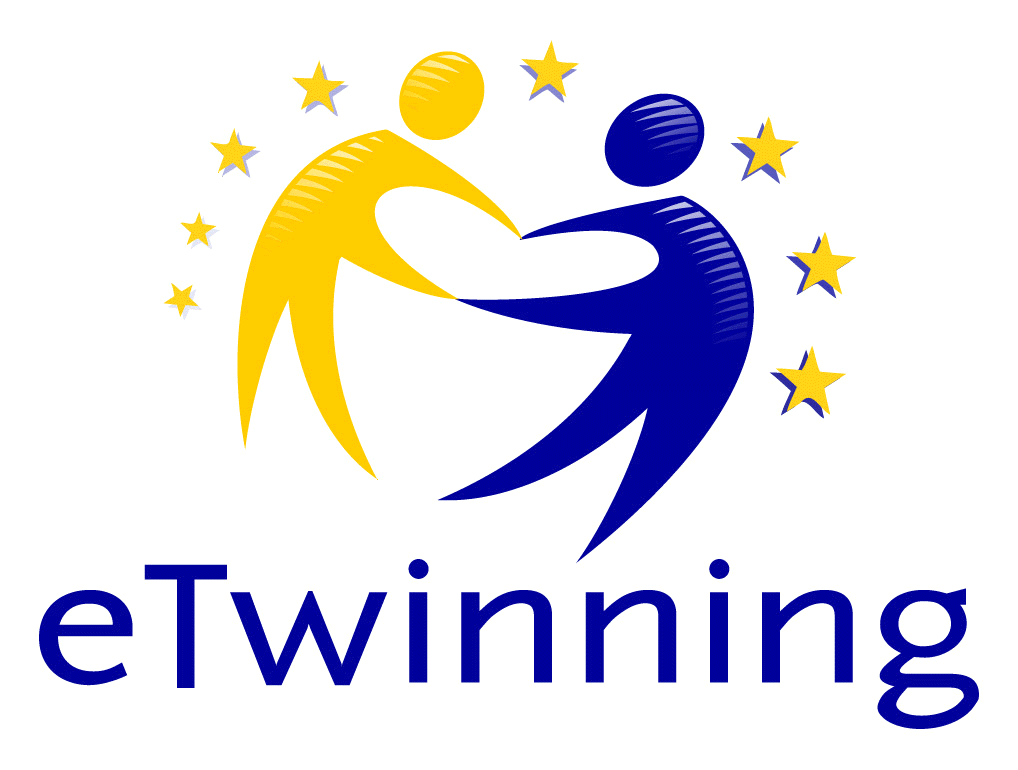 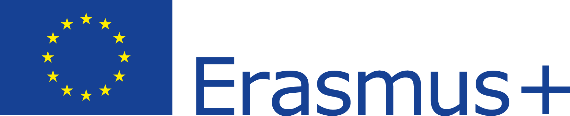 Paradise Bay Hotel, Malta, 20-27 June 2019
Erasmus+ 2018-1-BG01-KA201-047998
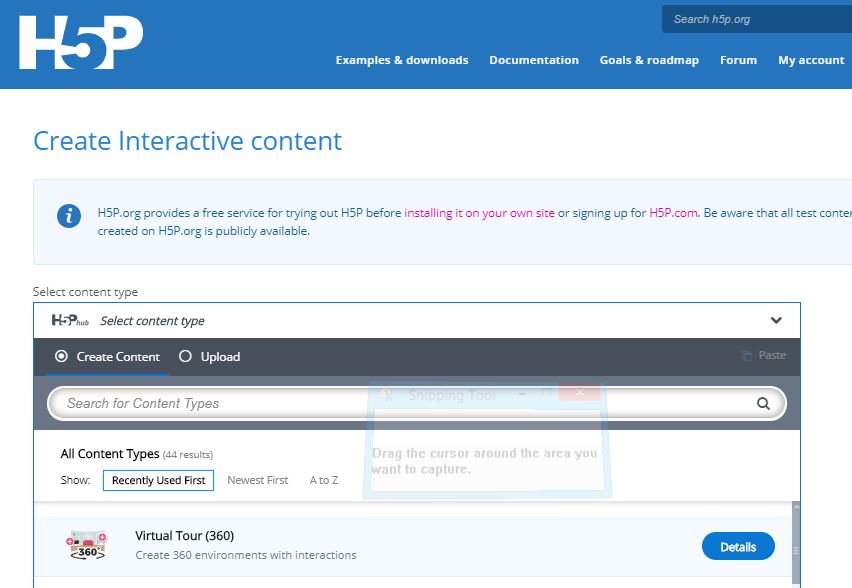 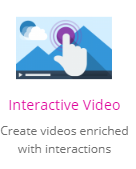 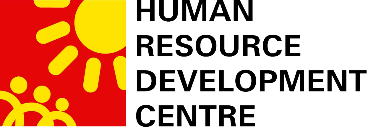 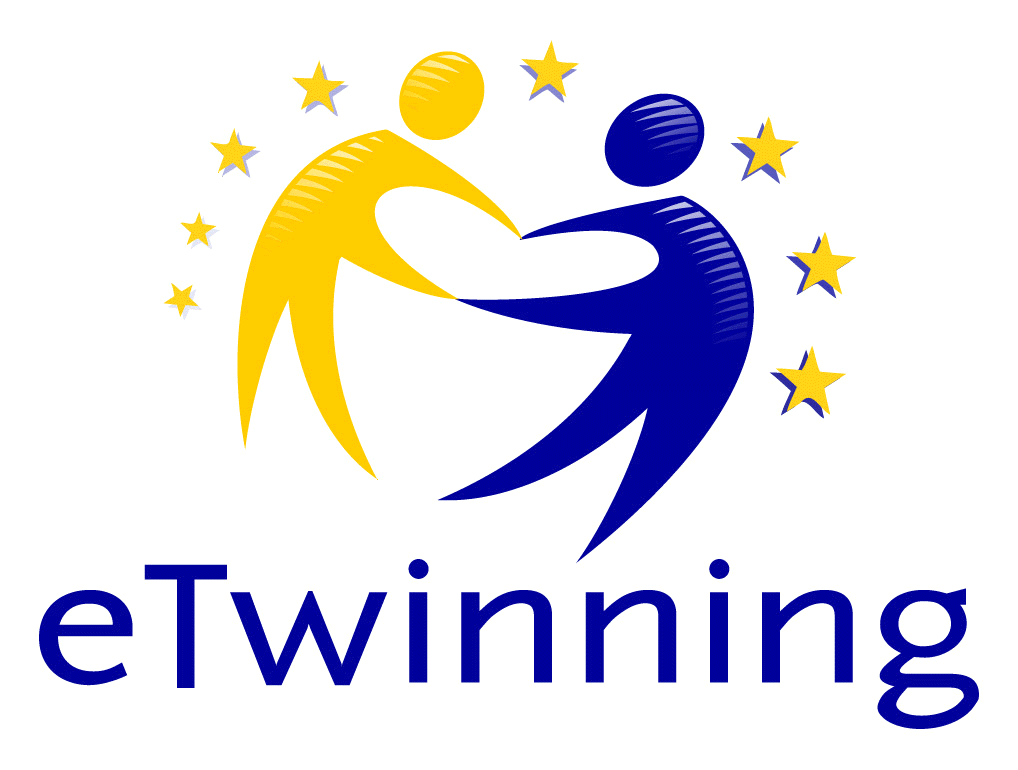 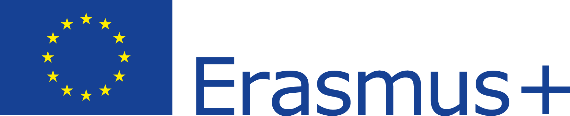 H5P Interactive movie
Paradise Bay Hotel, Malta, 20-27 June 2019
Erasmus+ 2018-1-BG01-KA201-047998
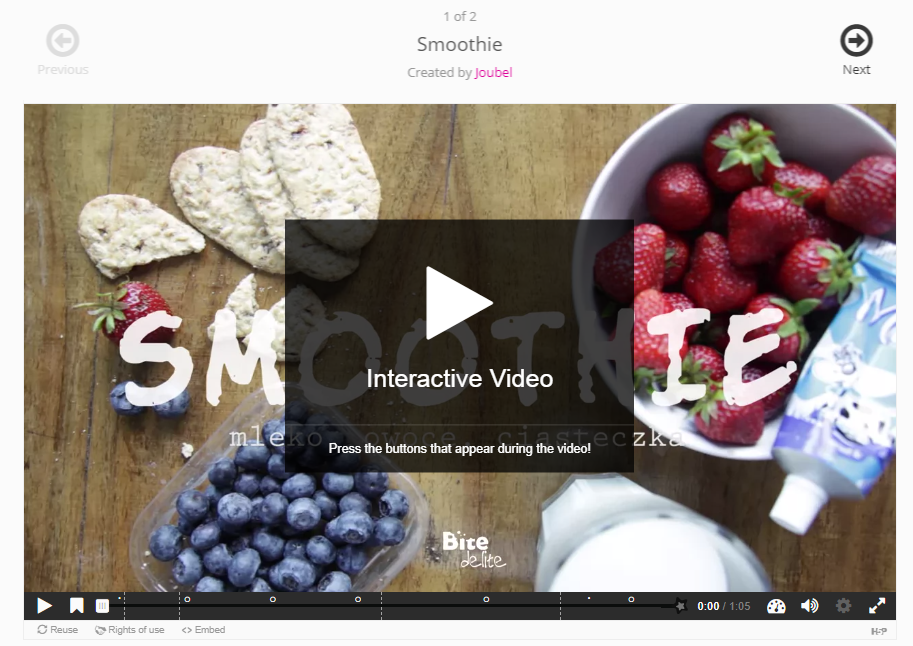 Click on the photo to see the example
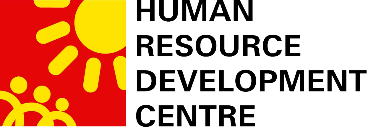 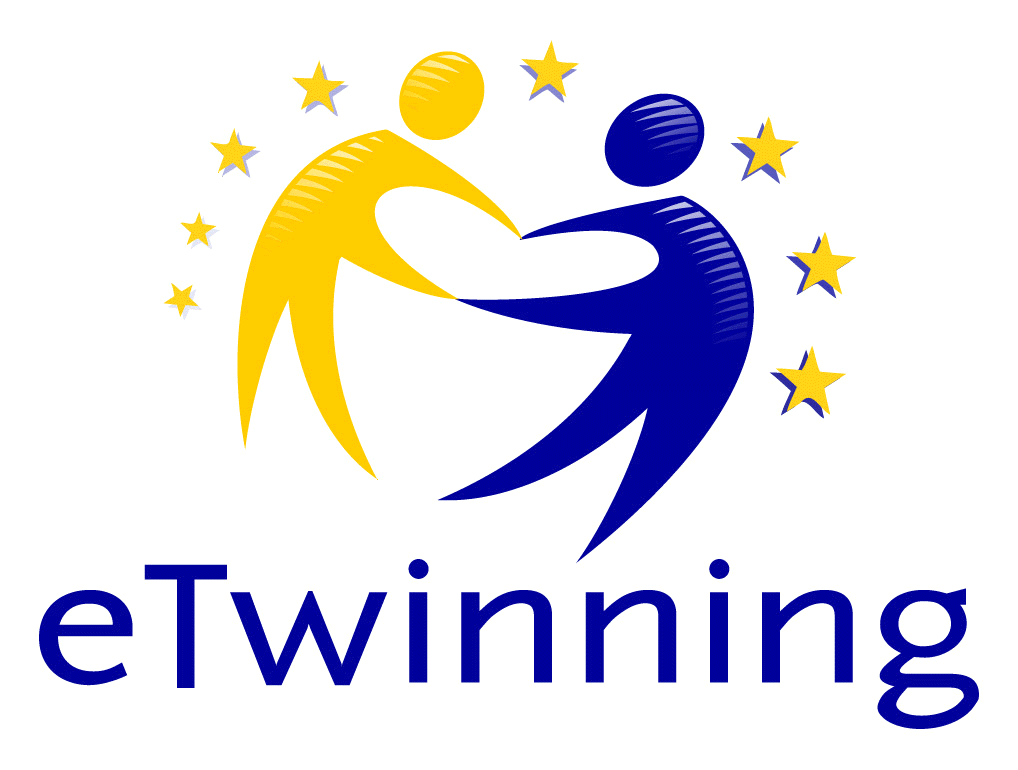 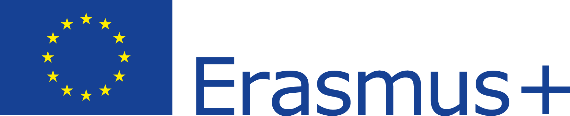 Paradise Bay Hotel, Malta, 20-27 June 2019
Erasmus+ 2018-1-BG01-KA201-047998
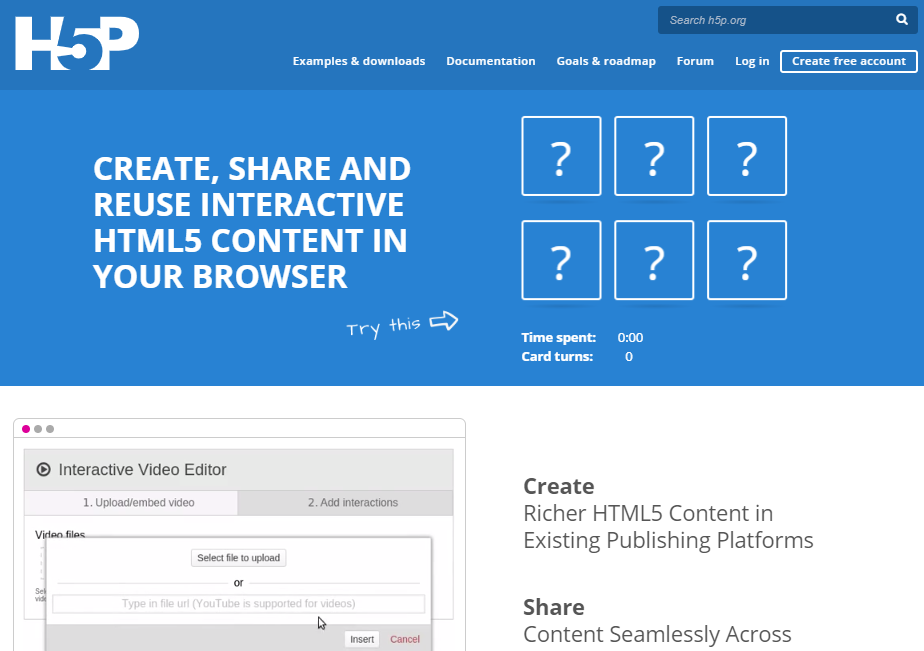 1. Log In (Create an account if you don’t have one)
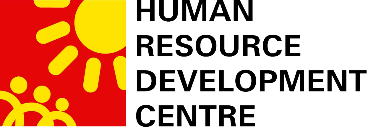 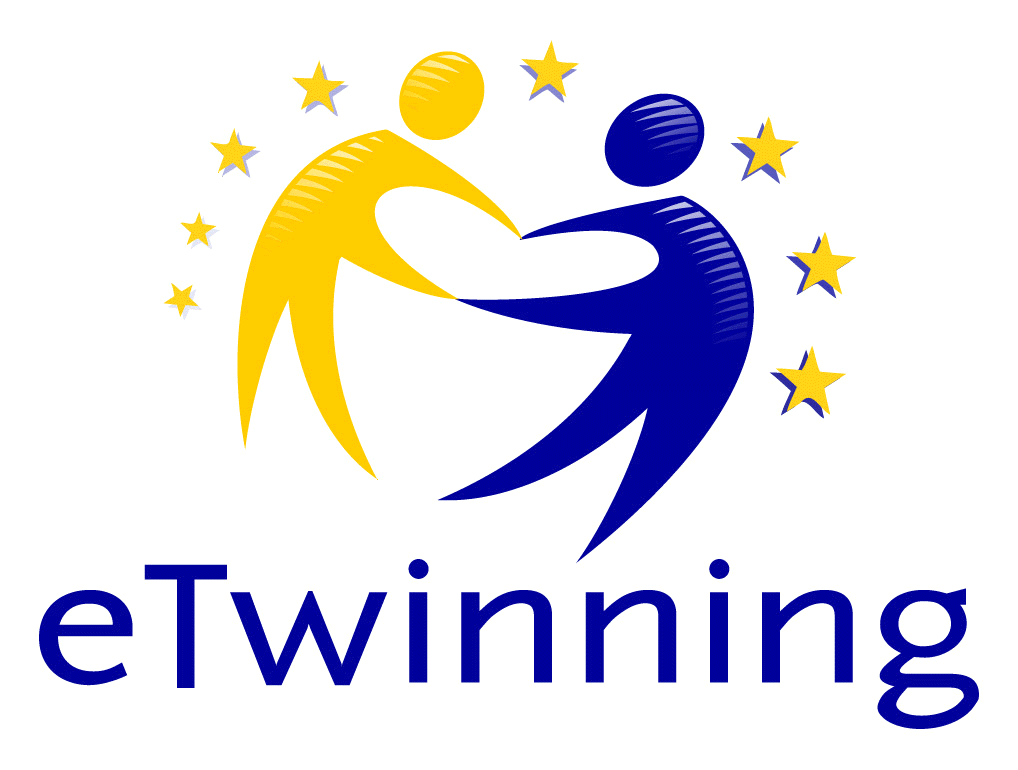 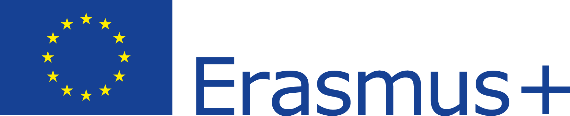 Paradise Bay Hotel, Malta, 20-27 June 2019
Erasmus+ 2018-1-BG01-KA201-047998
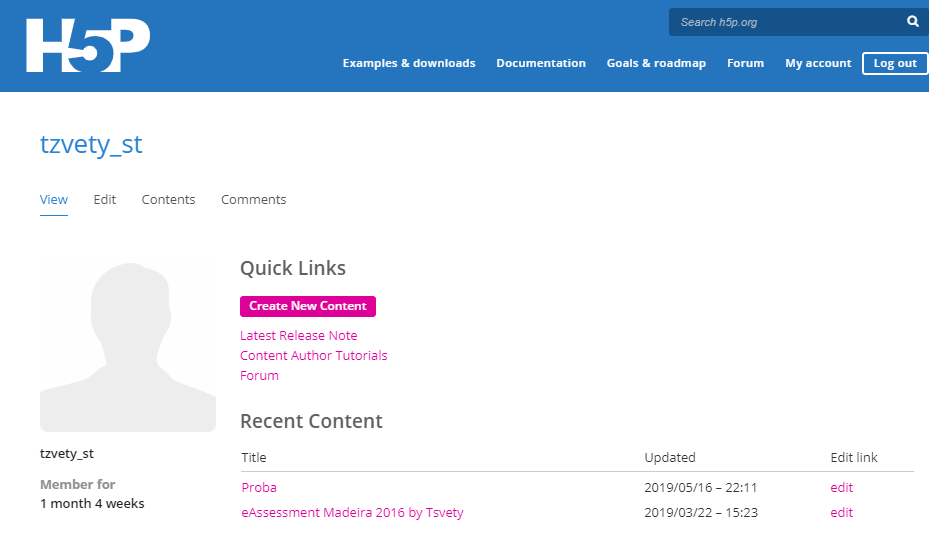 Click on My account
To Create content click on Create New Content
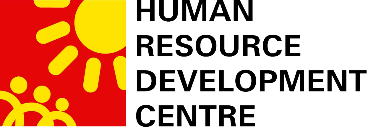 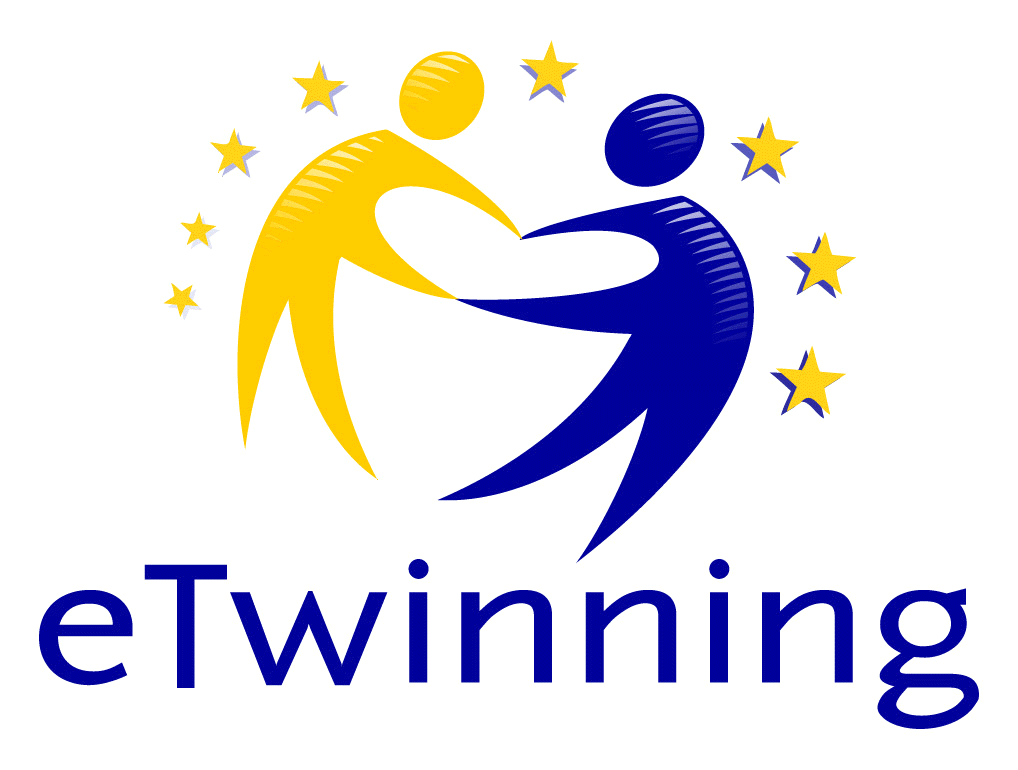 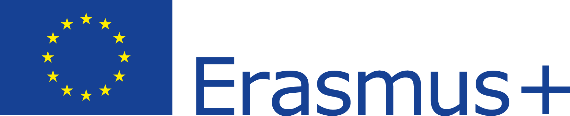 Paradise Bay Hotel, Malta, 20-27 June 2019
Erasmus+ 2018-1-BG01-KA201-047998
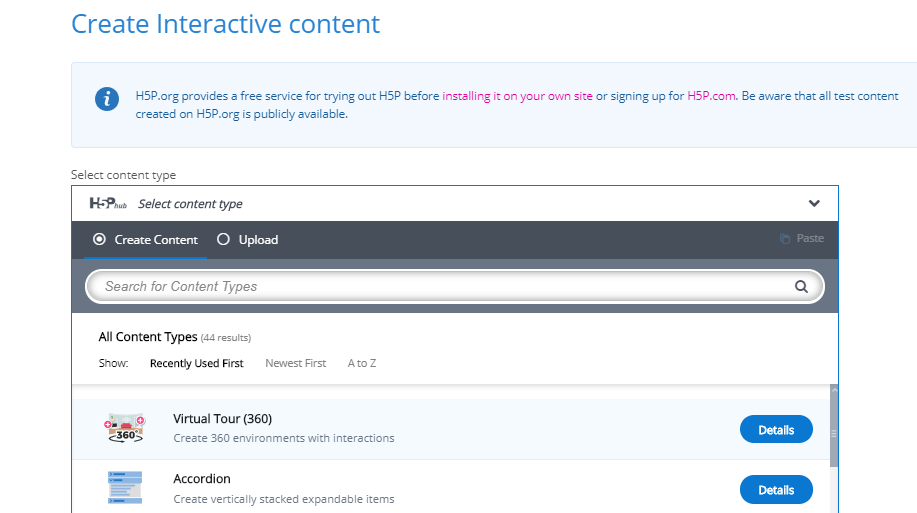 4. Select the content type by clicking on the icon.
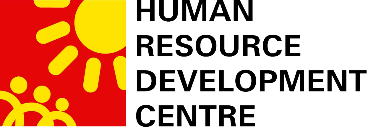 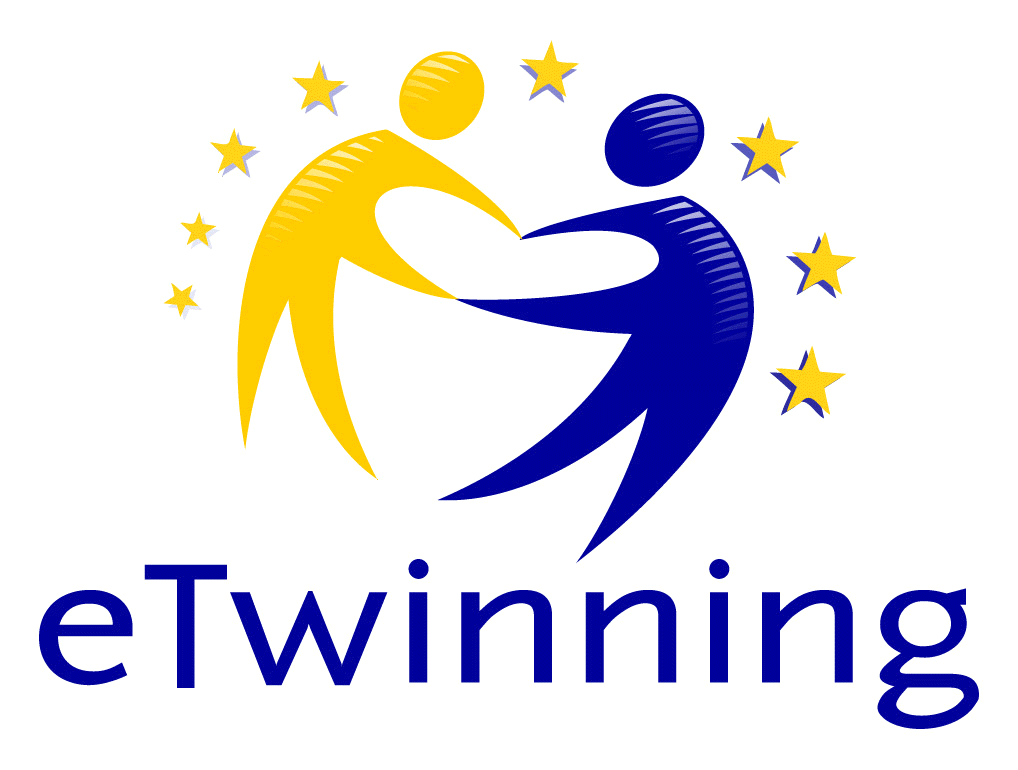 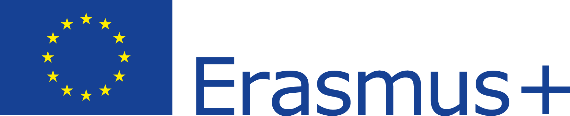 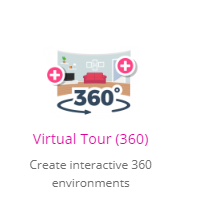 Paradise Bay Hotel, Malta, 20-27 June 2019
Erasmus+ 2018-1-BG01-KA201-047998
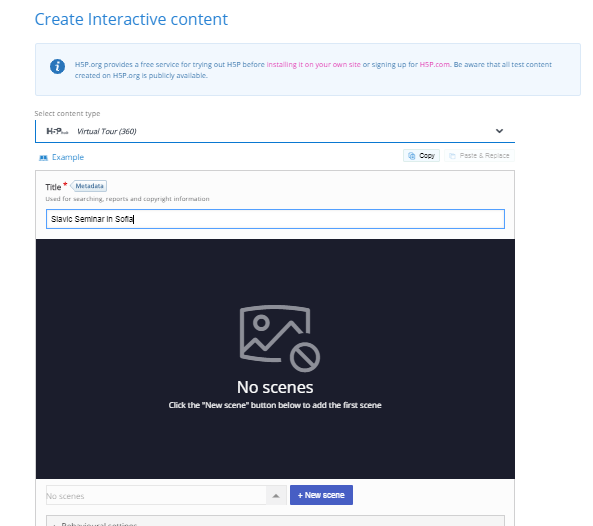 Type the Title
Click on Add New scene
Paradise Bay Hotel, Malta, 20-27 June 2019
Erasmus+ 2018-1-BG01-KA201-047998
16-18 May 2019
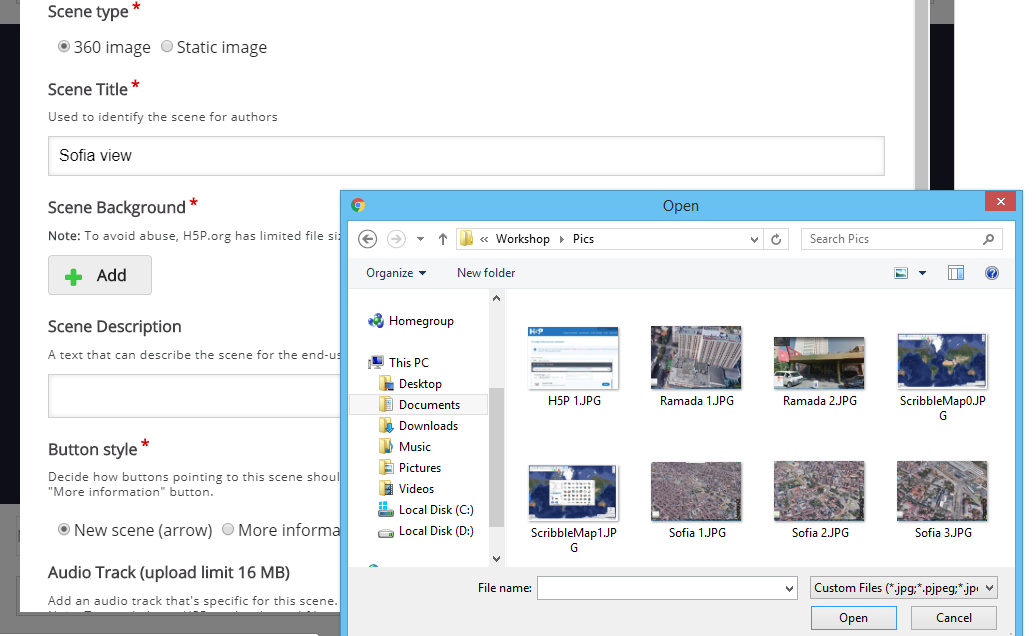 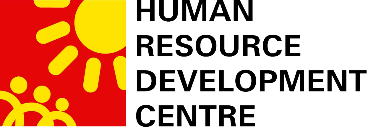 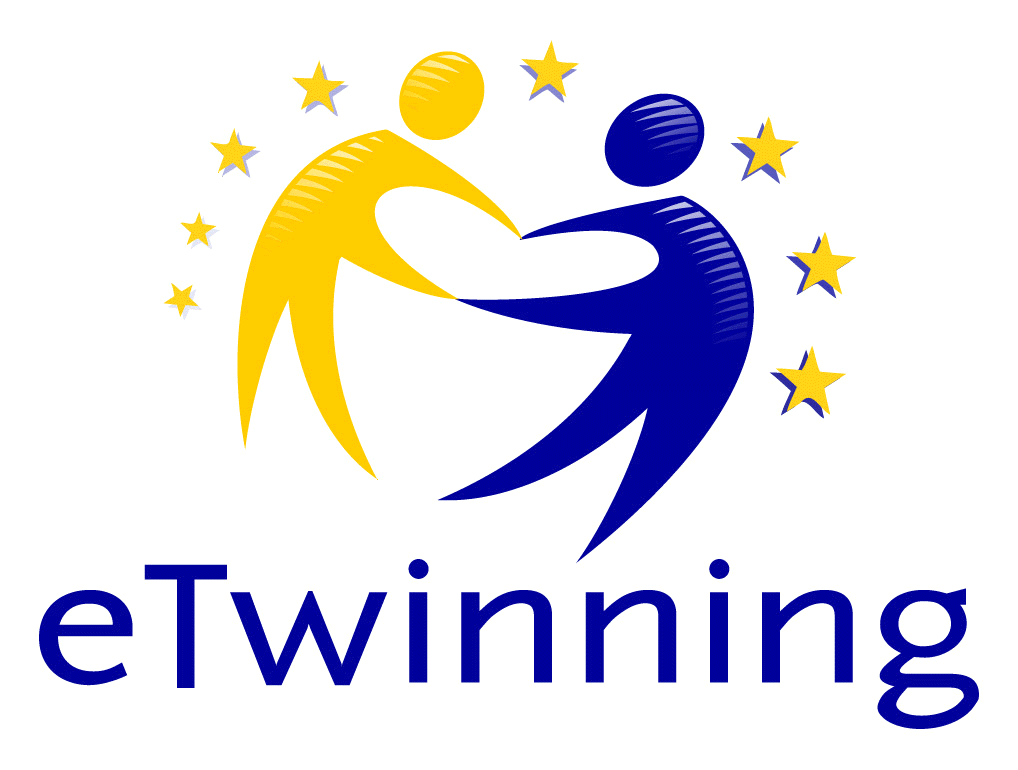 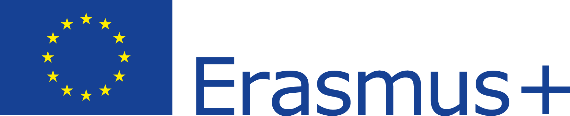 16-18 May 2019
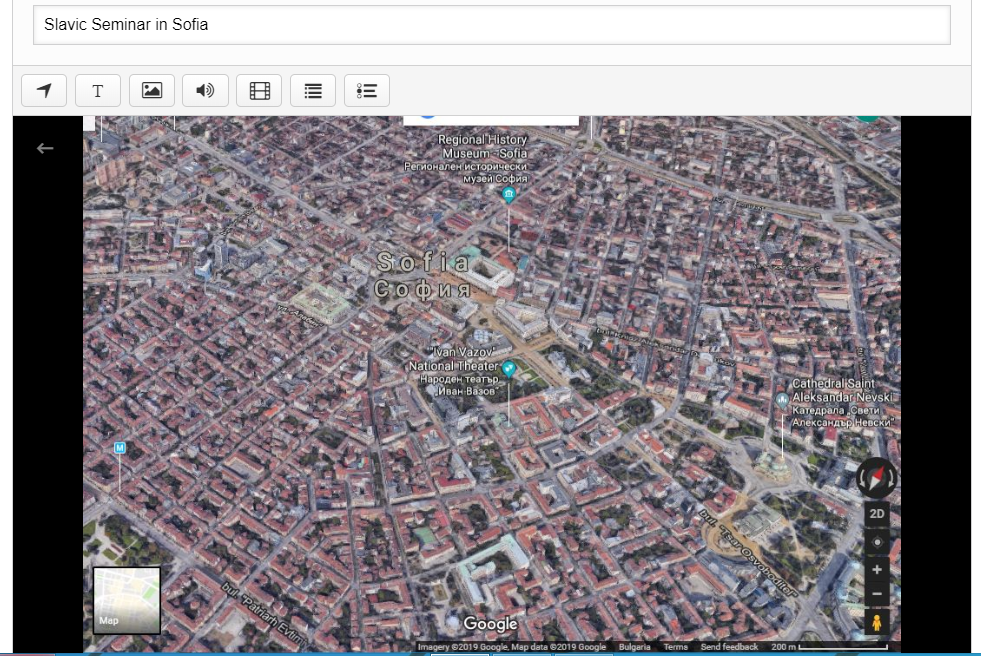 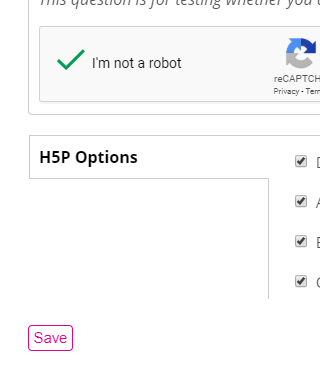 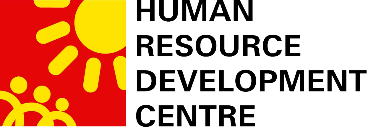 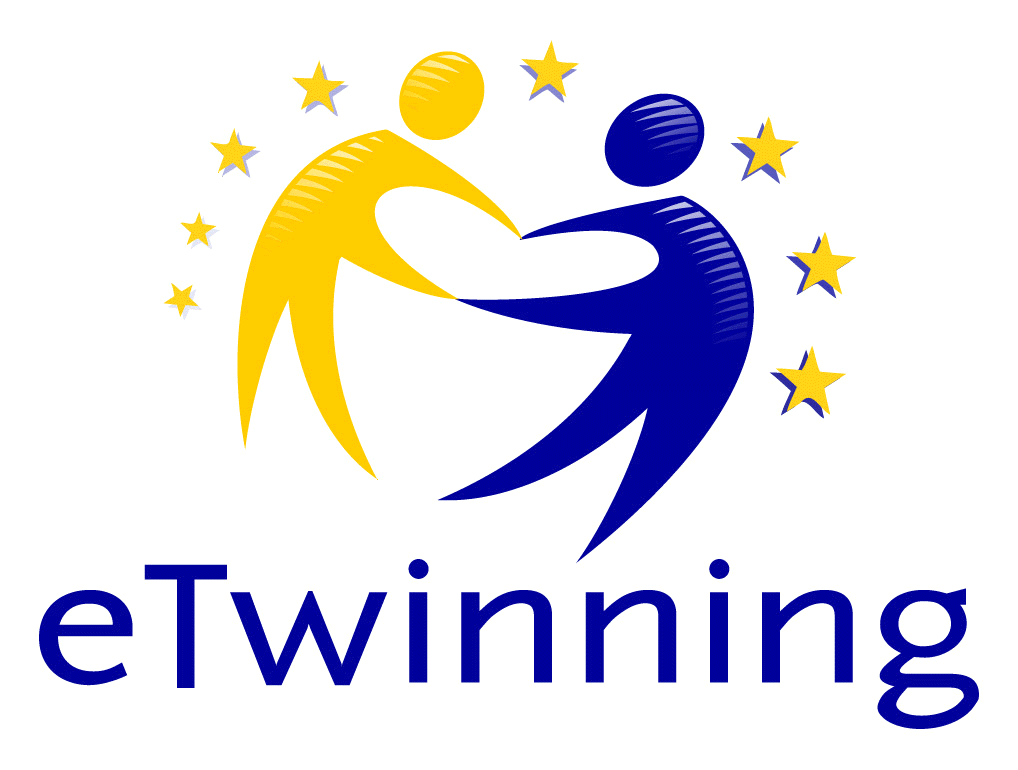 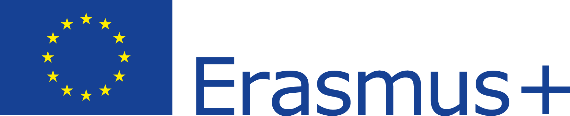 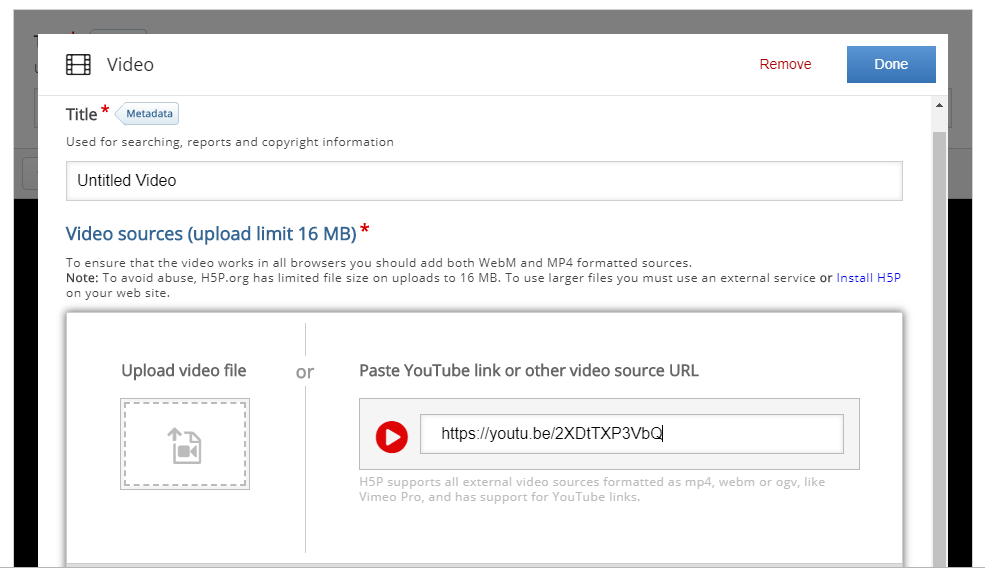 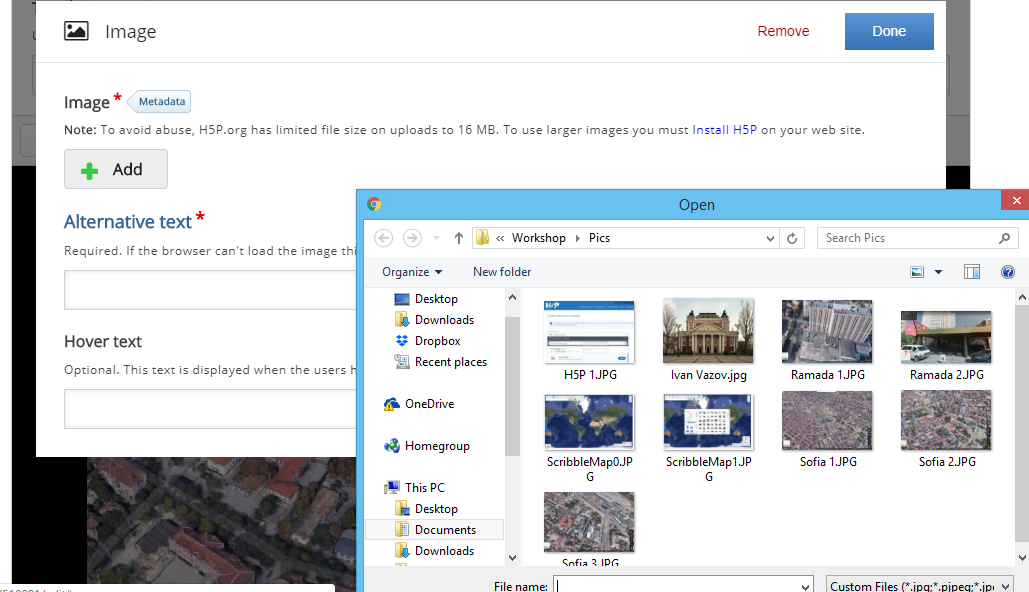 New perspectives on education, International Conference, Colegiul Național "Carol I" Craiova, Romania
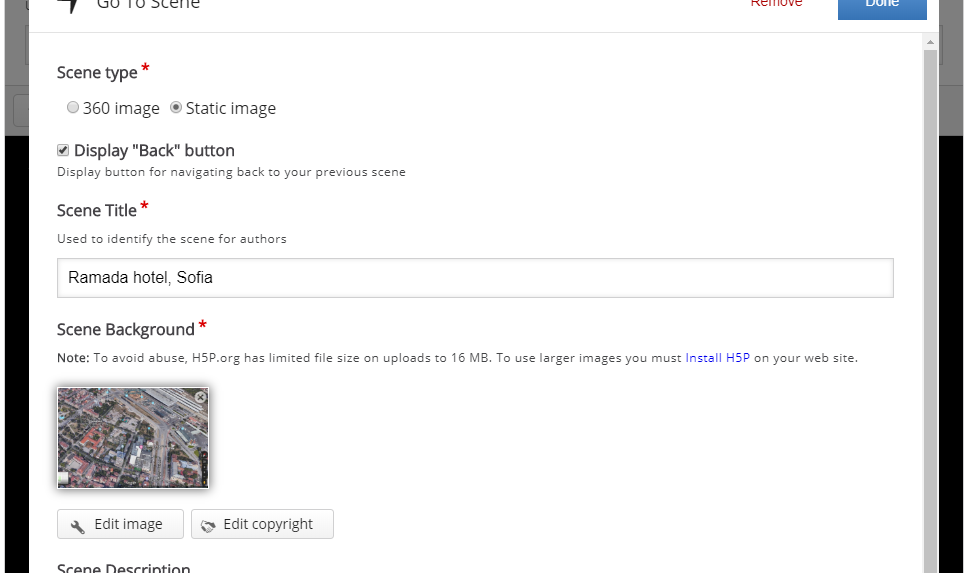 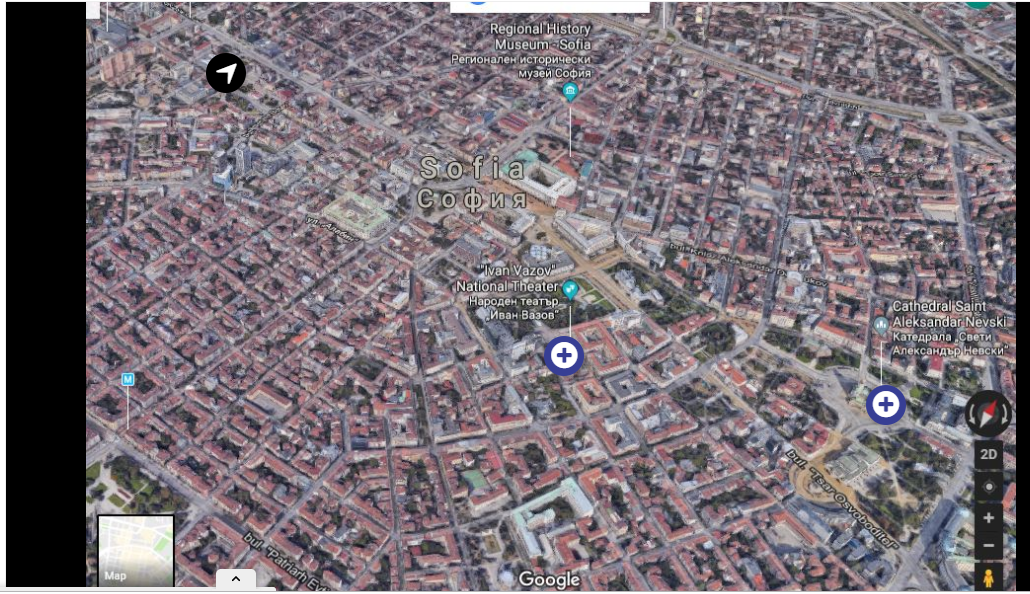 Other …
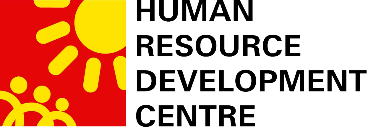 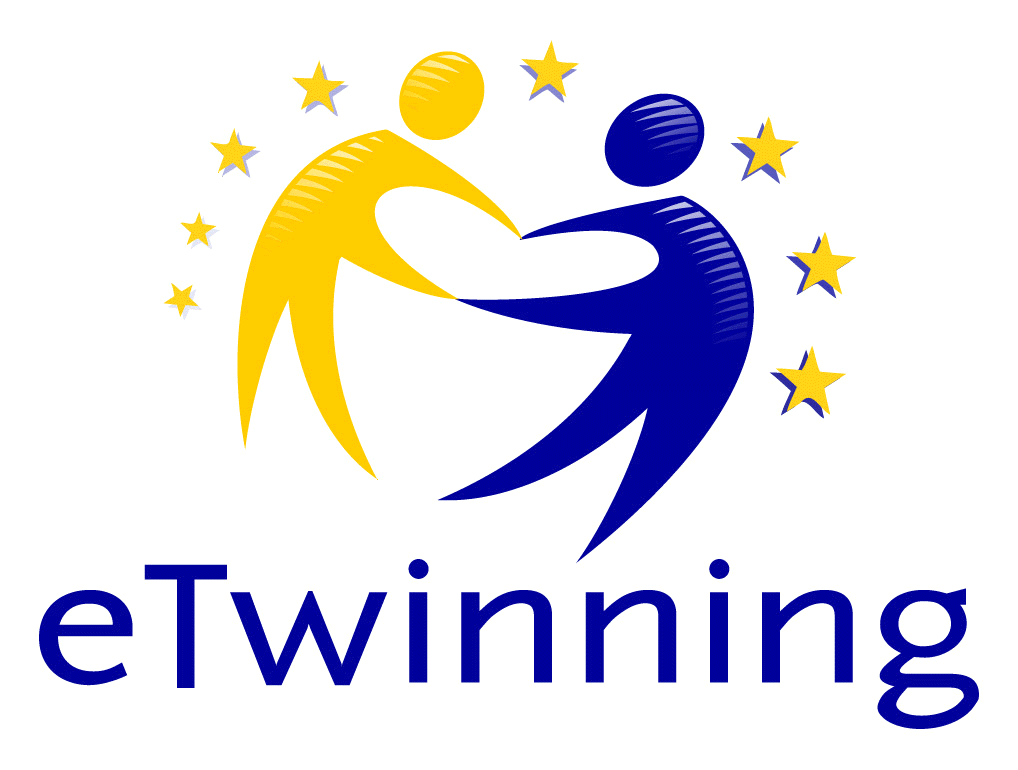 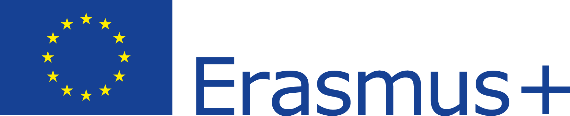 Paradise Bay Hotel, Malta, 20-27 June 2019
Erasmus+ 2018-1-BG01-KA201-047998
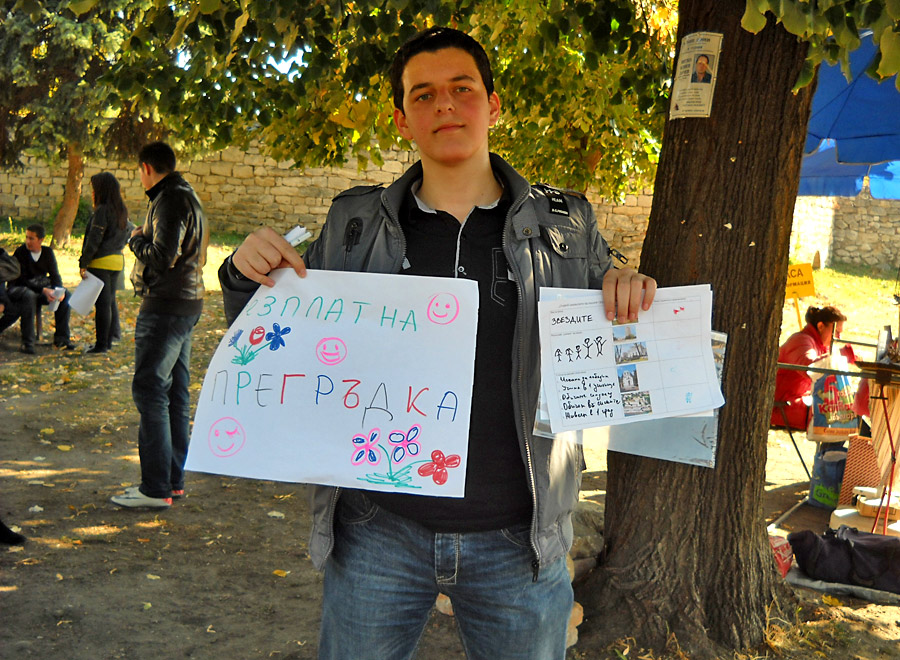 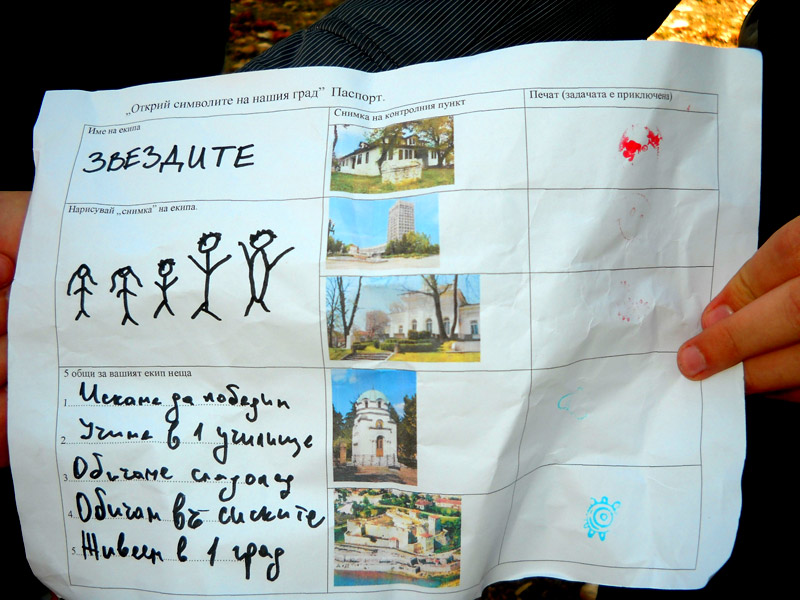 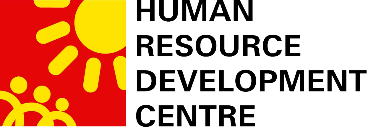 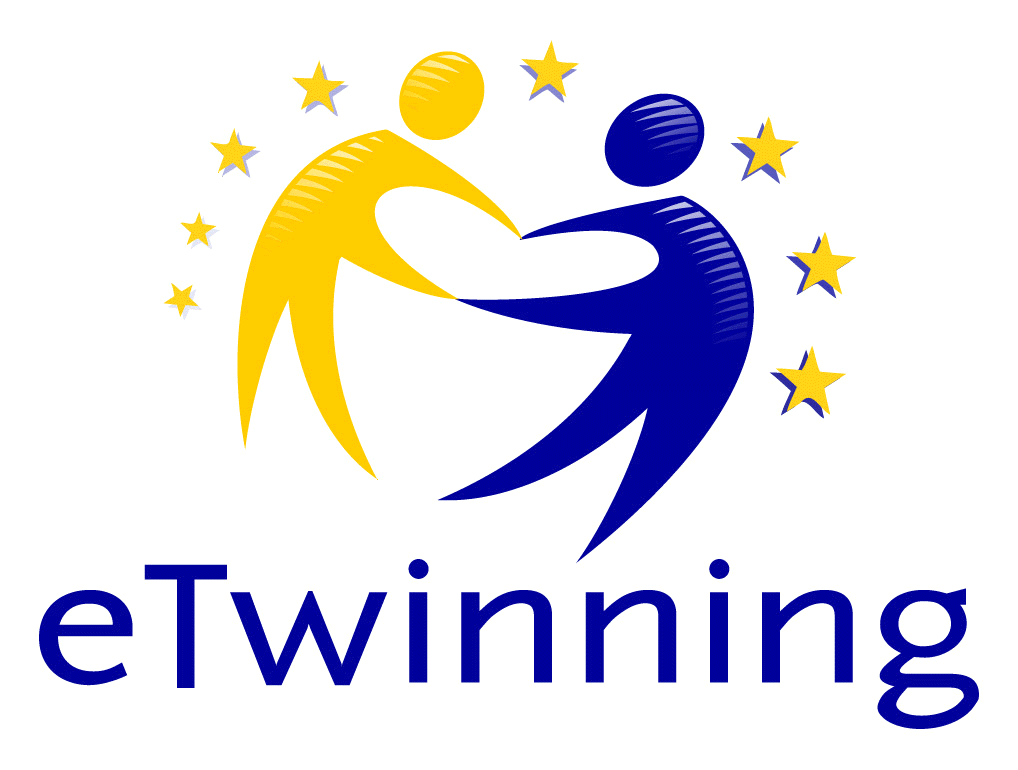 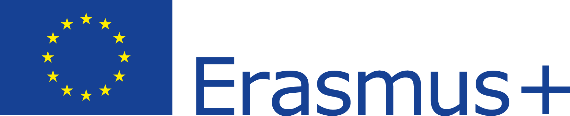 Paradise Bay Hotel, Malta, 20-27 June 2019
Erasmus+ 2018-1-BG01-KA201-047998
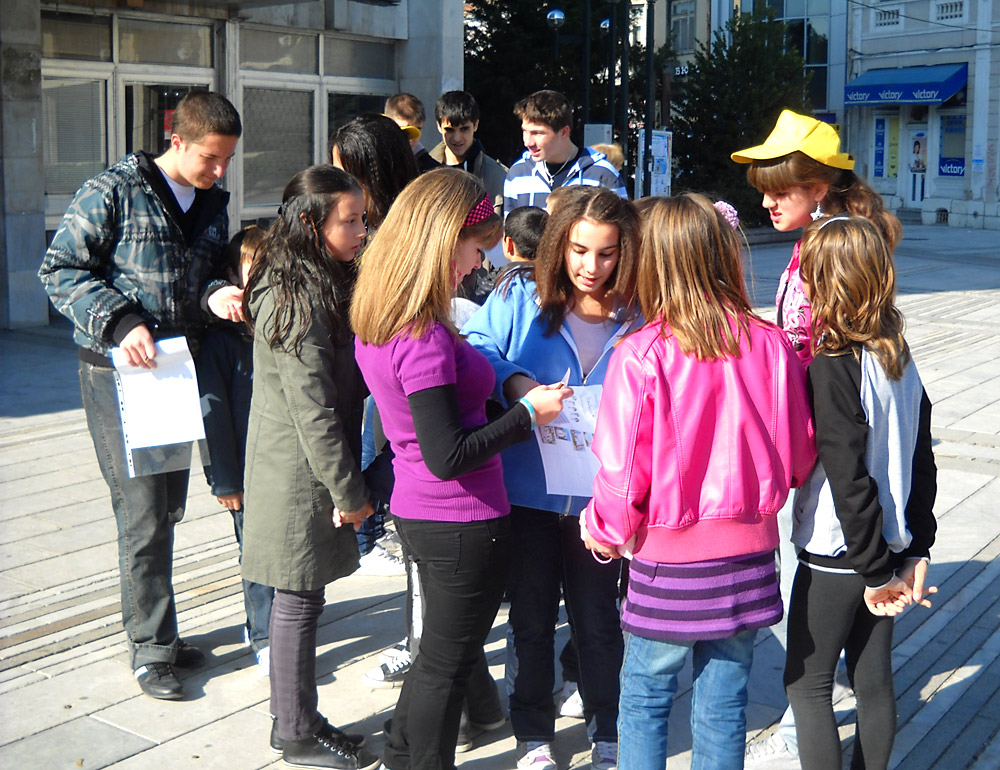 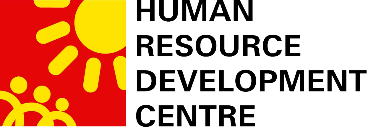 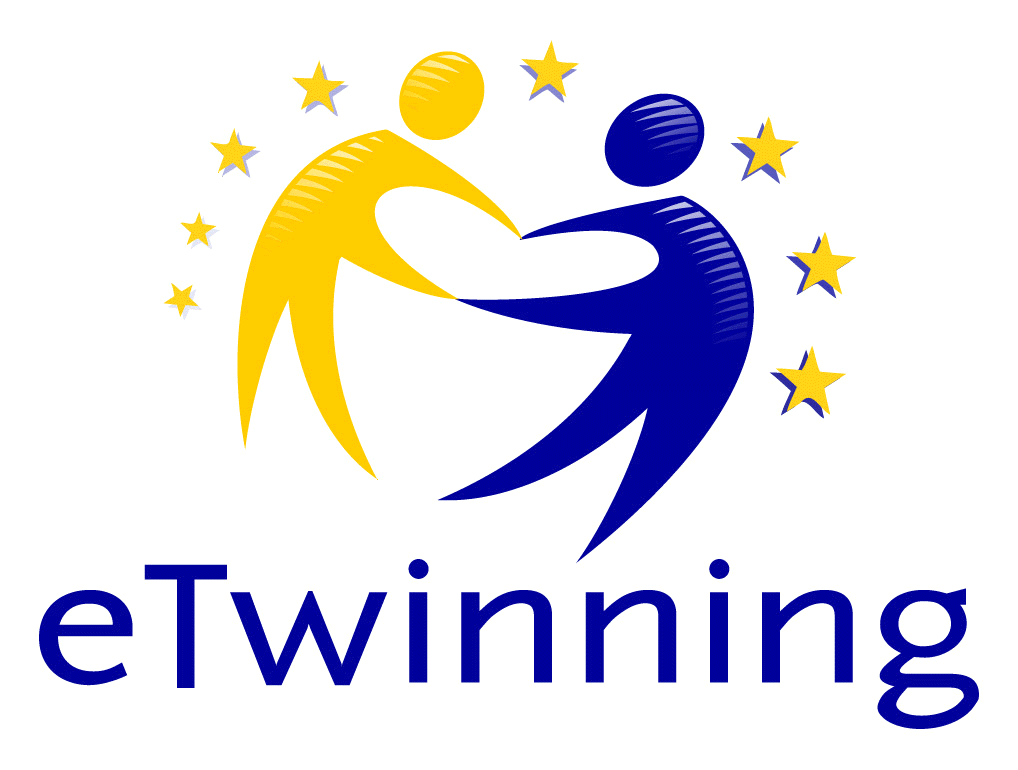 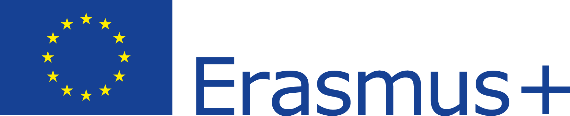 Paradise Bay Hotel, Malta, 20-27 June 2019
Erasmus+ 2018-1-BG01-KA201-047998
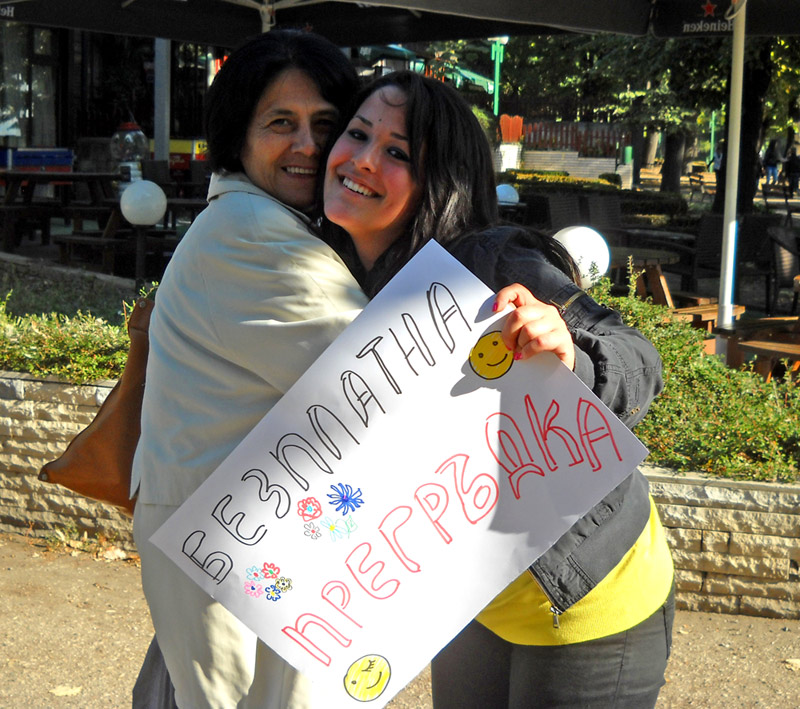 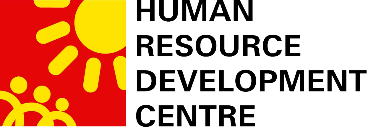 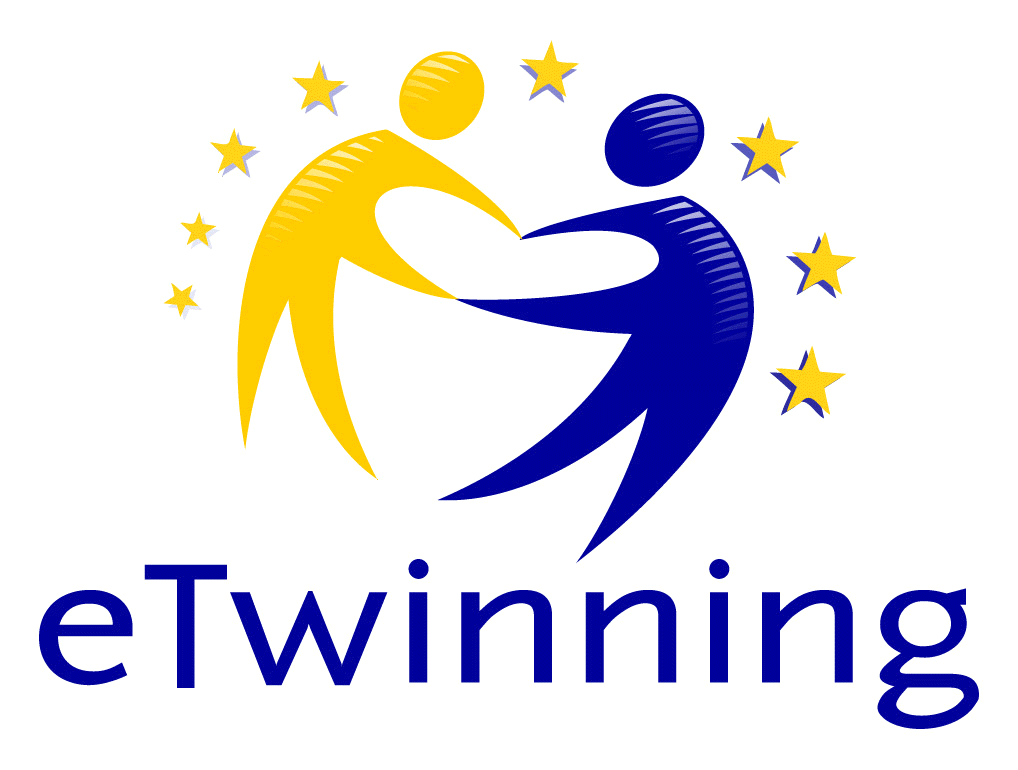 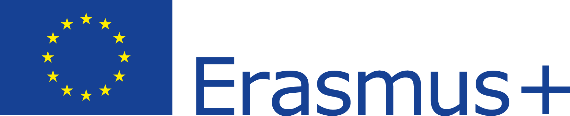 Paradise Bay Hotel, Malta, 20-27 June 2019
Erasmus+ 2018-1-BG01-KA201-047998
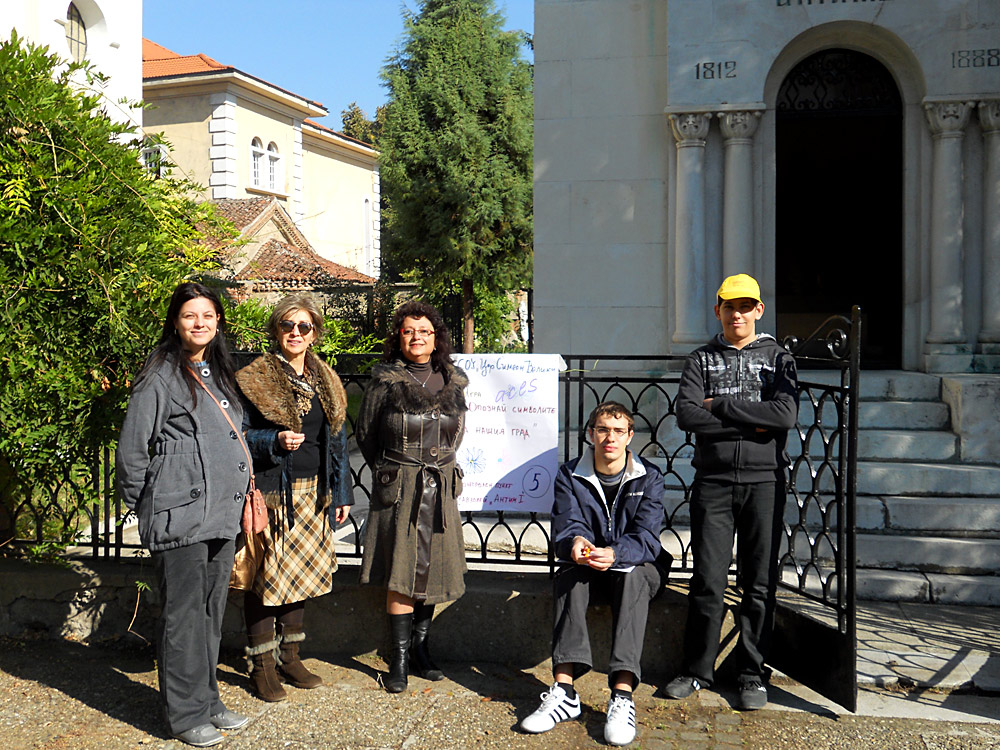 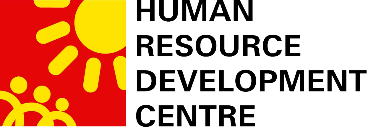 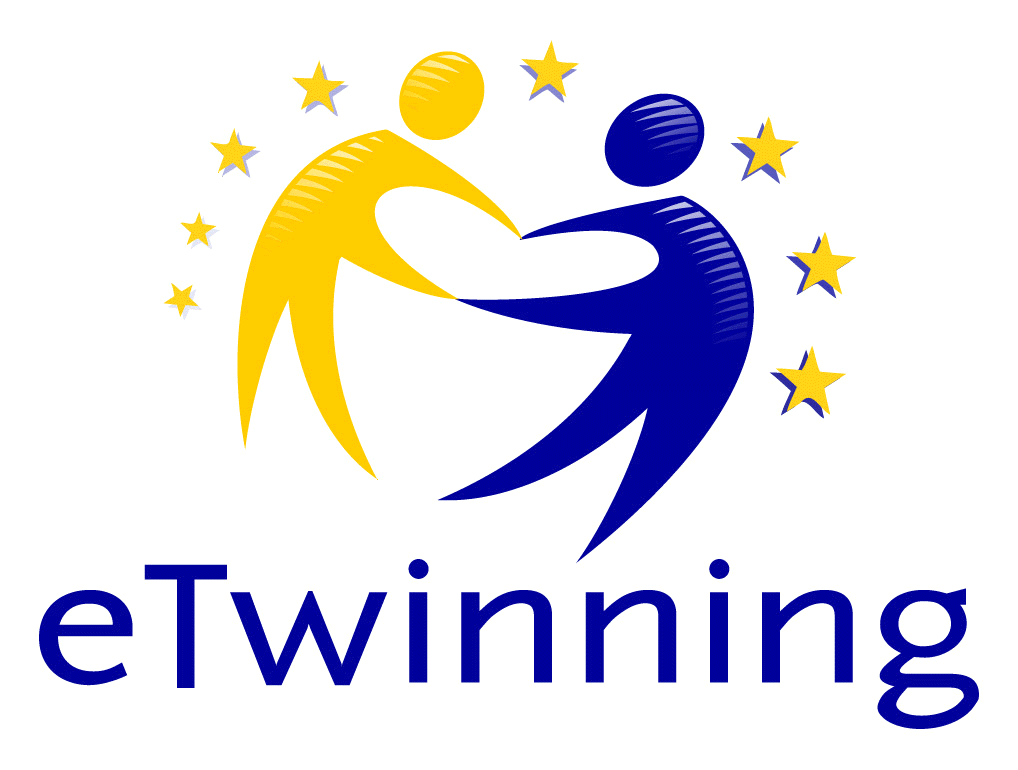 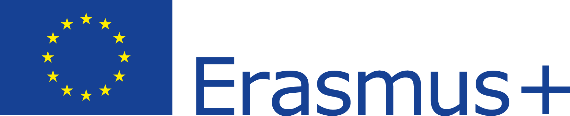 Paradise Bay Hotel, Malta, 20-27 June 2019
Erasmus+ 2018-1-BG01-KA201-047998
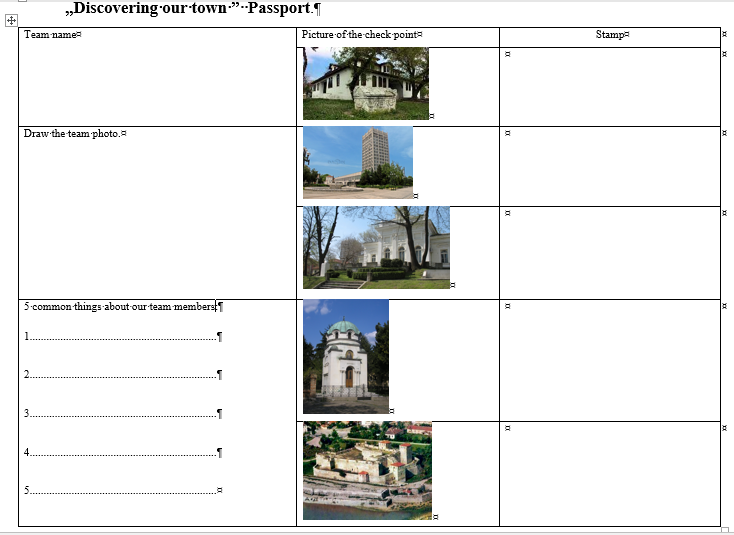 Game Passport
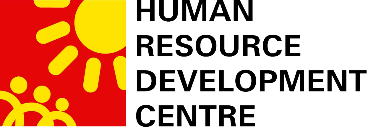 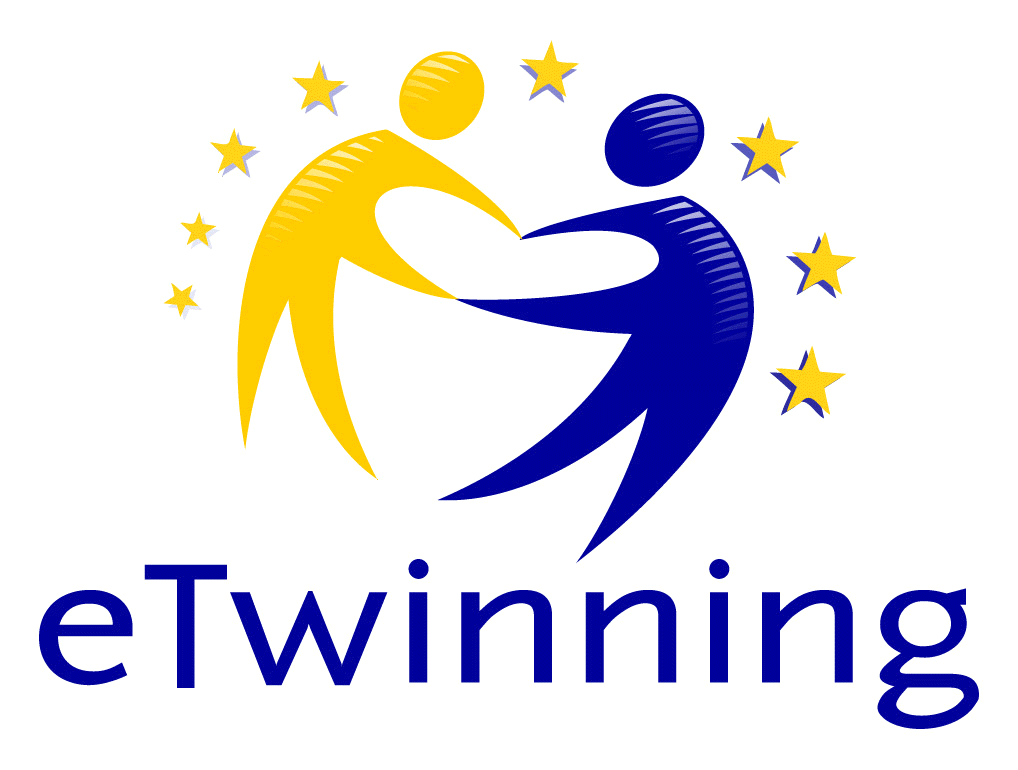 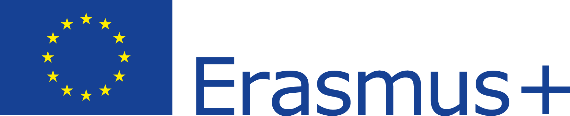 Paradise Bay Hotel, Malta, 20-27 June 2019
Erasmus+ 2018-1-BG01-KA201-047998
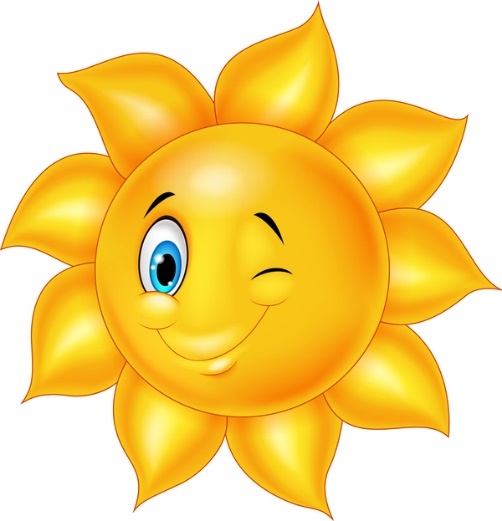 The Sunday Task:
Create a scavenger hunt game.
Create an Interactive map/Virtual tour/Interactive video that the students can use to explore Valetta/Comino/Popay Village/Gozo
Use your own photos/videos.
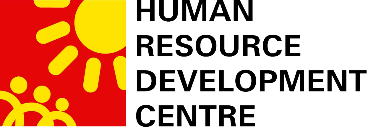 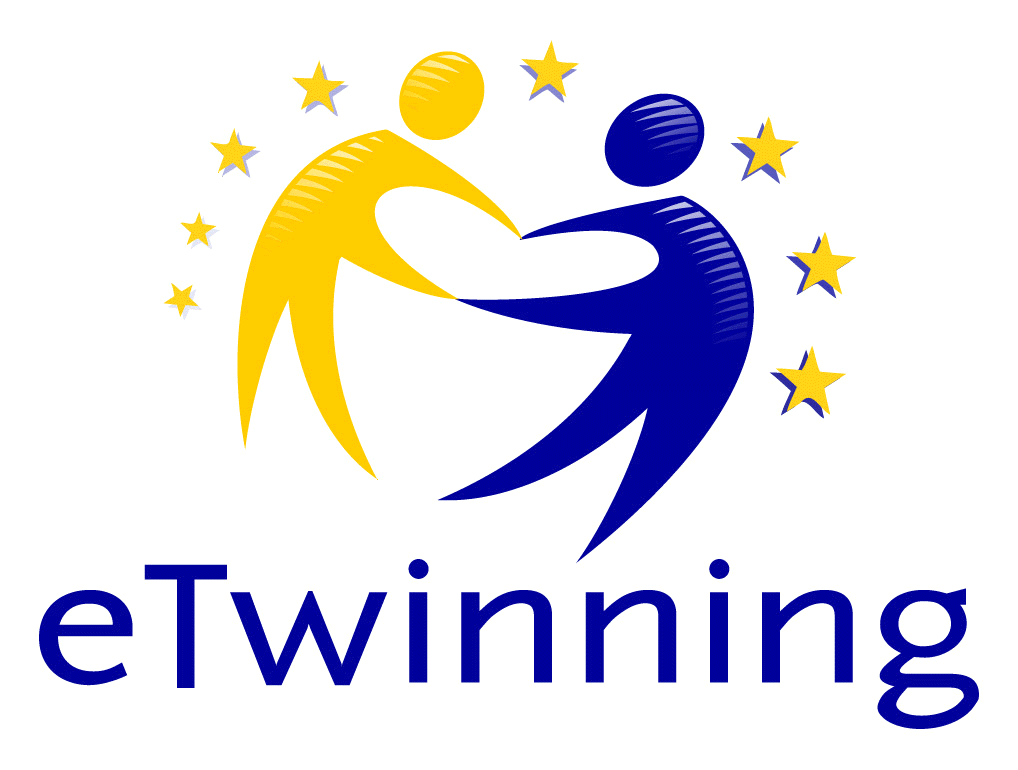 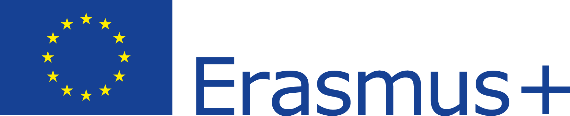 Paradise Bay Hotel, Malta, 20-27 June 2019
Erasmus+ 2018-1-BG01-KA201-047998
Paradise Bay Hotel, Malta, 20-27 June 2019
Erasmus+ 2018-1-BG01-KA201-047998
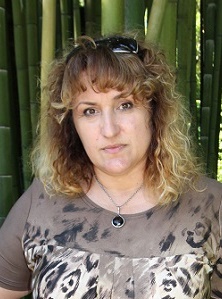 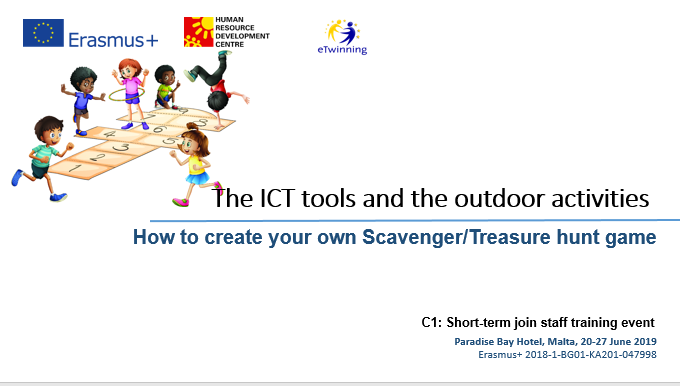 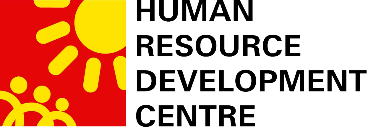 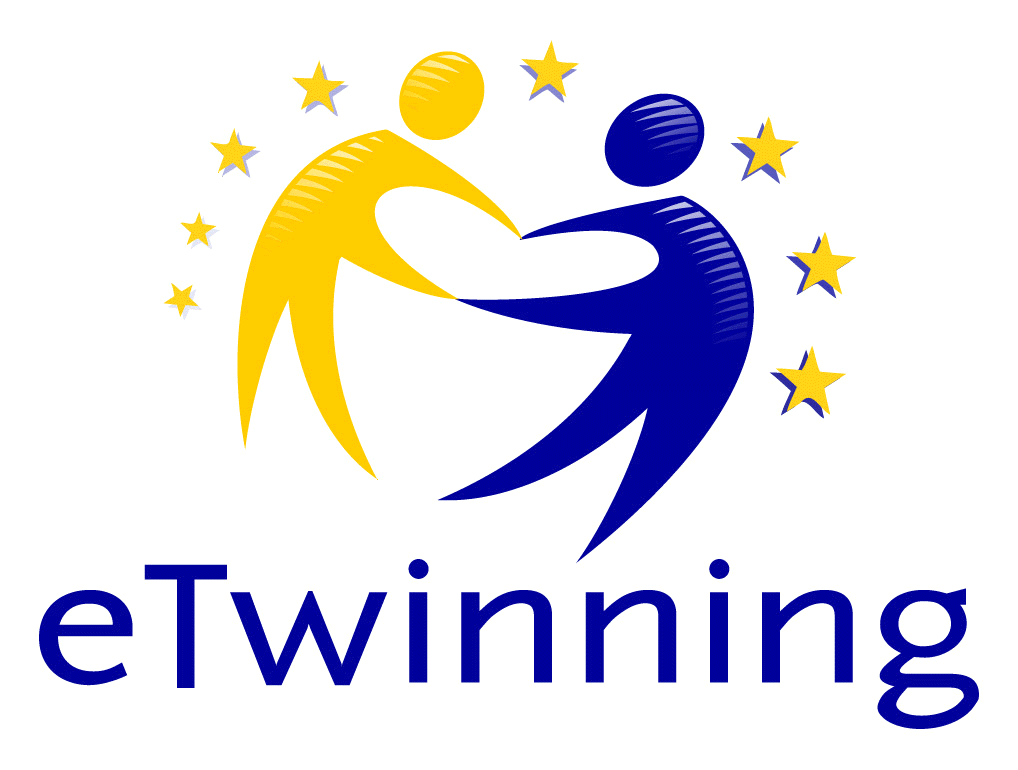 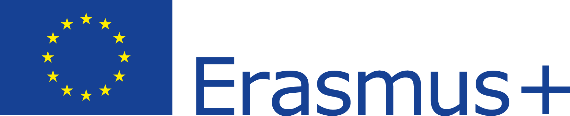 tzvety_st@yahoo.com

Tsvetanka Todorova
IT teacher, eTwinning Ambassador for Bulgaria

Tsar Simeon Veliki Seconaday School,
Vidin, Bulgaria